Personalistika a analýza mzdových nákladů firmy
Implementace Krajského akčního plánu Kraje Vysočina I
Učíme se ze života pro život
 
Registrační číslo: CZ.02.3.68/0.0/0.0/16_034/0008656
Název aktivity: Personalistika a analýza mzdových nákladů firmy.
Cílová skupina: žáci SŚ, 2. – 4. ročník.
Cíl aktivity: 
transferový – vzorce, funkce v tabulkovém editoru, kontingenční tabulka, graf, 
oborový – učivo – Personalistika a analýza mzdových nákladů firmy.
Pomůcky: 
počítač s projektorem, počítače s tabulkovým editorem pro studenty,
pracovní sešit – Příloha 1 - PERS_ANALYZA_MZD_NAKL_zadani.xlsx,
výsledný sešit – Příloha 2 - PERS_ANALYZA_MZD_NAKL_reseni.xlsx.
Motivace žáků před využitím transferové metody:
Před zahájením zpracování úkolů – vysvětlení sledovaných ukazatelů personalistiky a mzdových nákladů, stručné vysvětlení zadaných úkolů v listech 1 a 2, nastínění možných řešení.
Opakování tématu - personalistika
Pracovní právo – stručně vysvětlete obsah PP
Personální práce – vysvětlete
Personální plány – vysvětlete
BOZP – vysvětlete 
Stanovení potřeby zaměstnanců – vysvětlete (jak zjistíme jeho výši)
Hodnocení a odměňování zaměstnanců
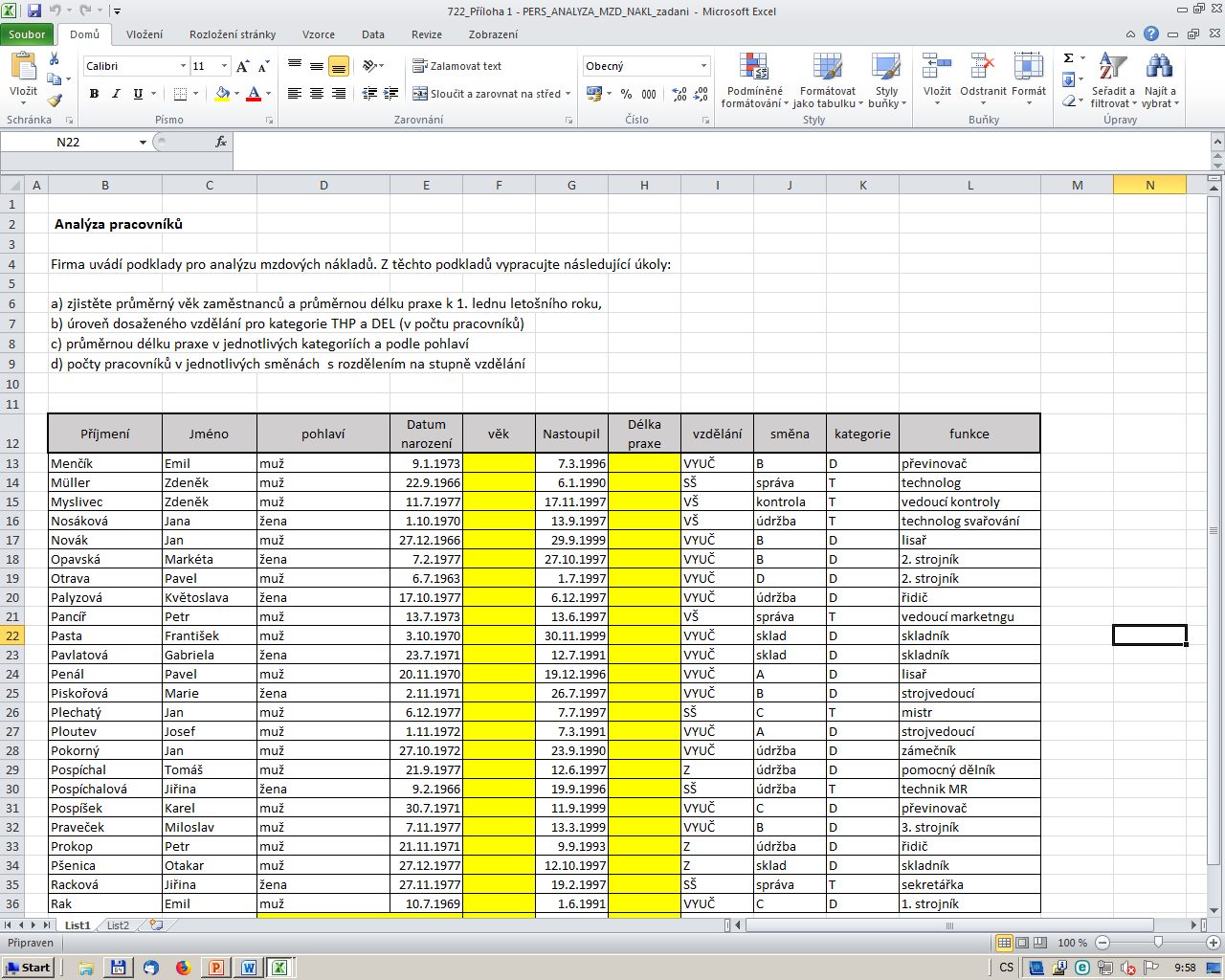 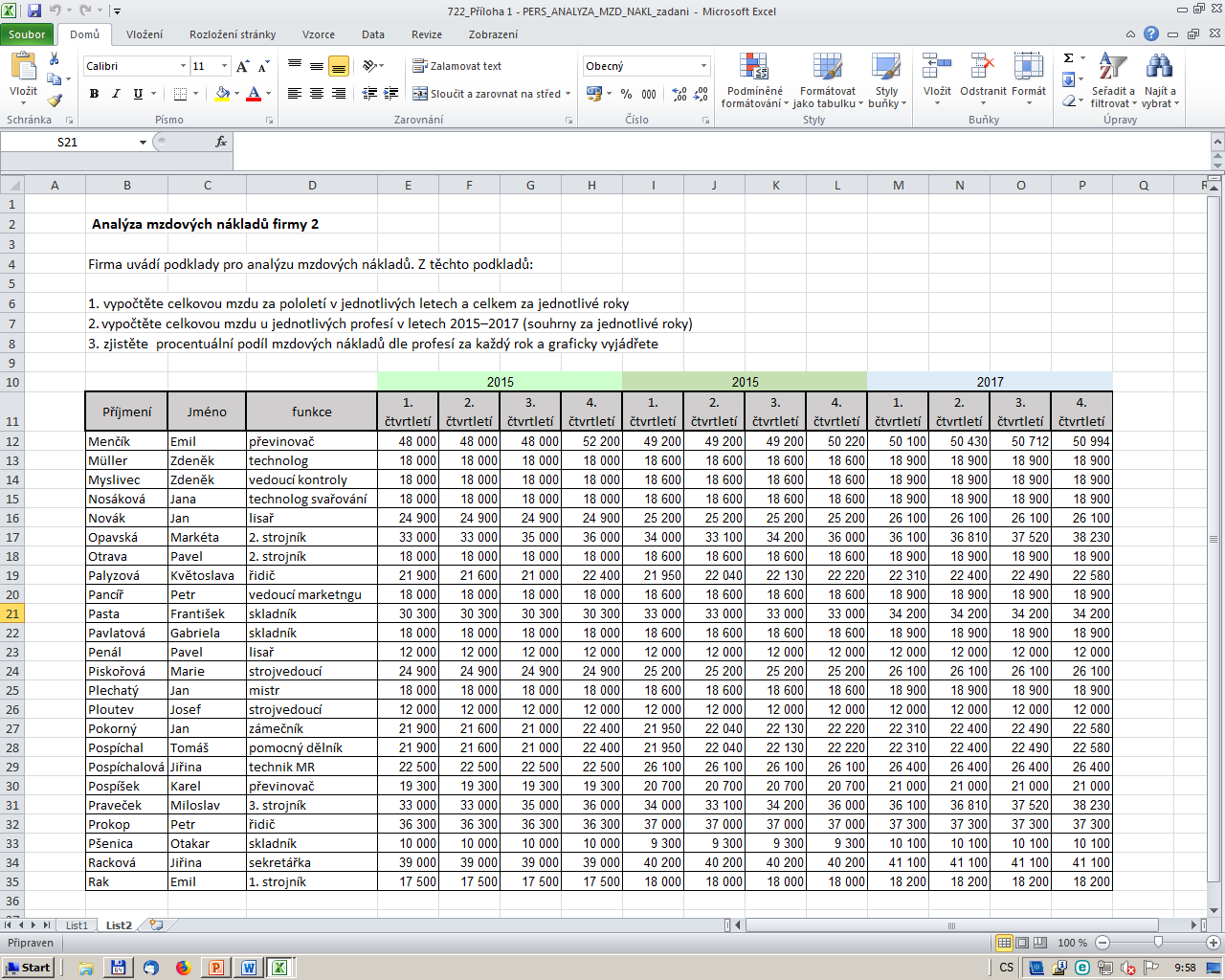 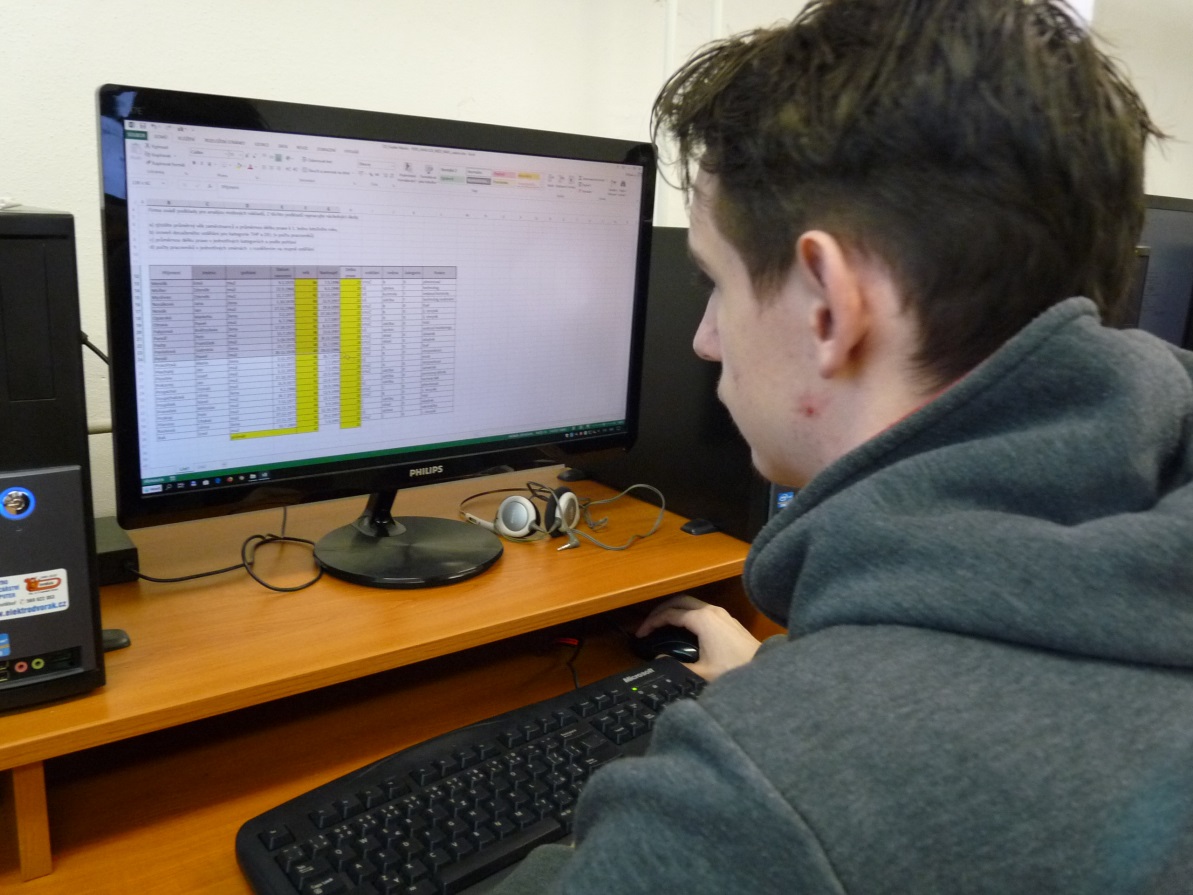 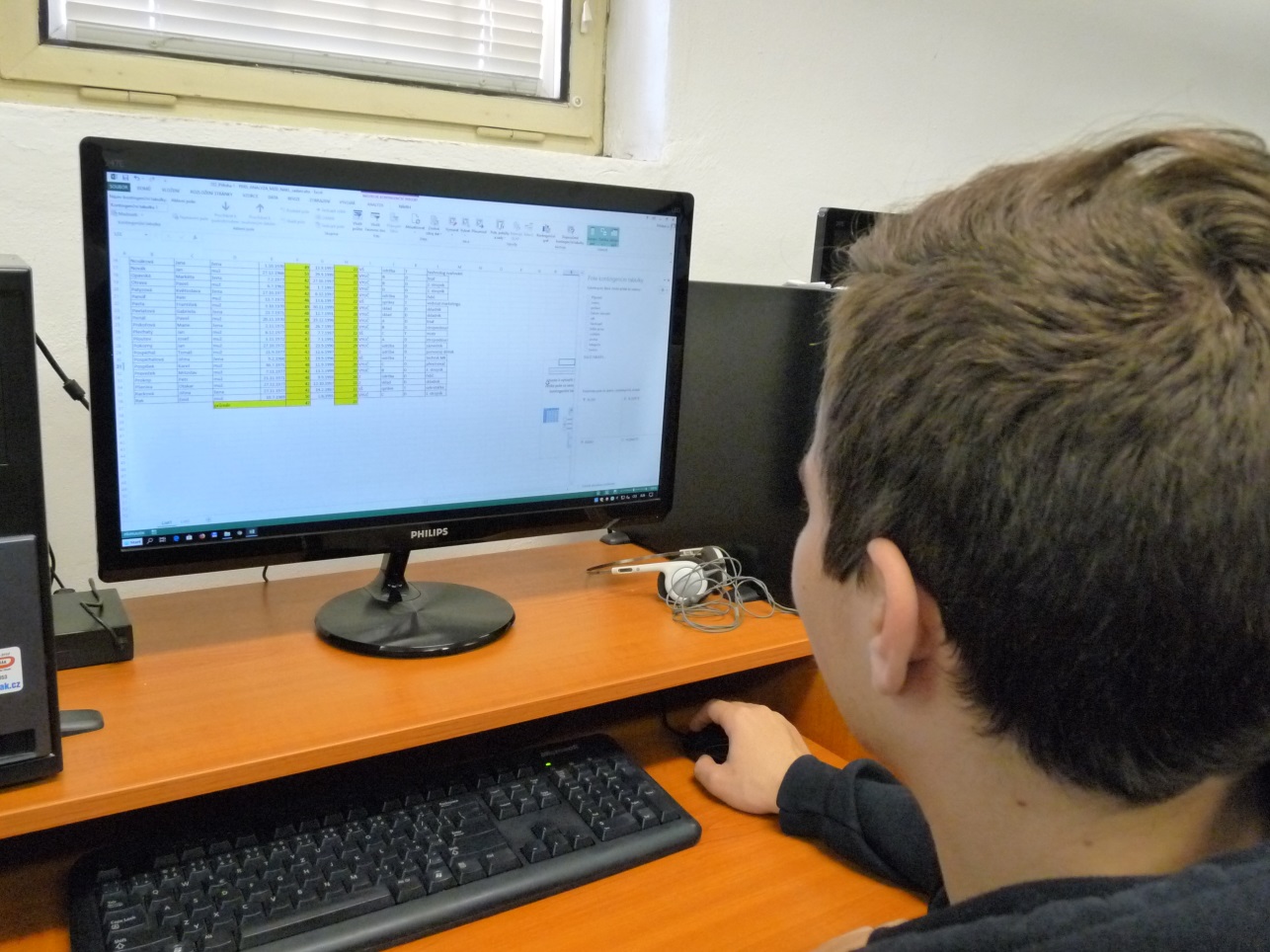 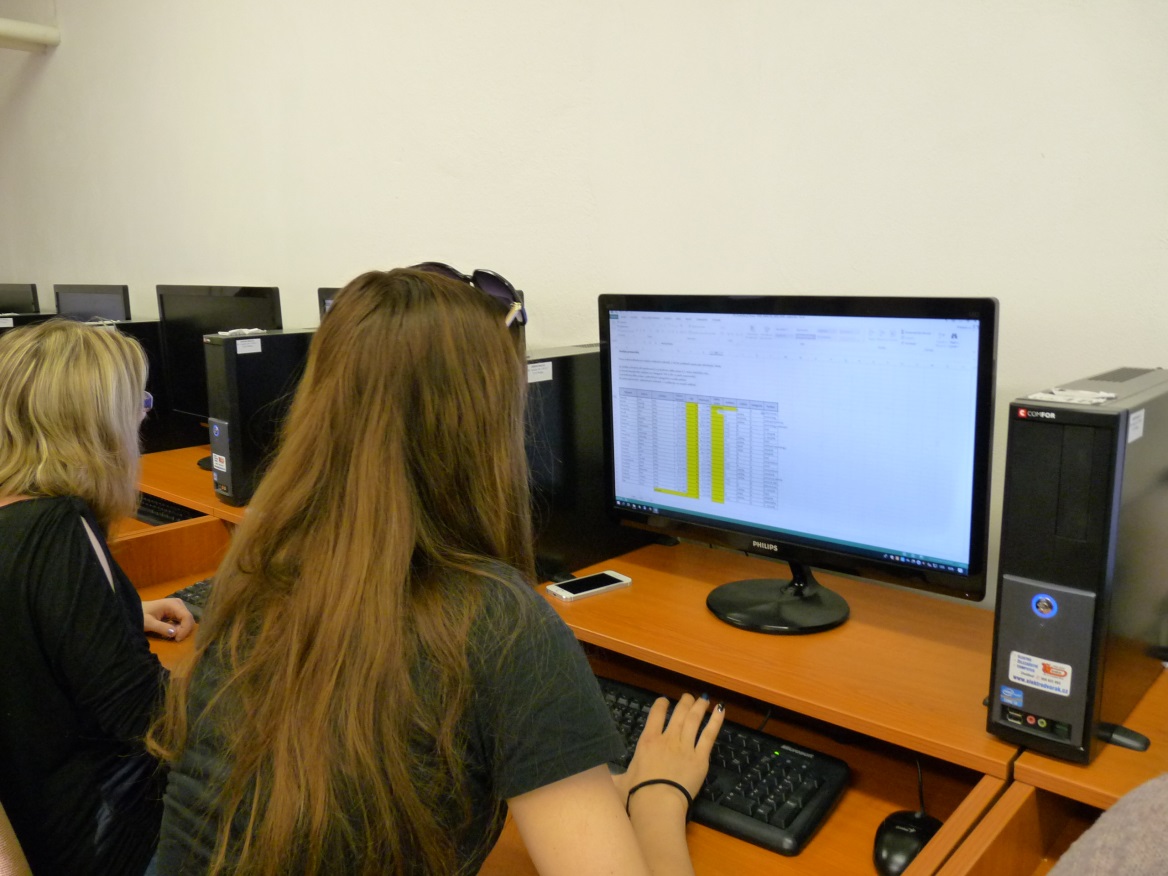 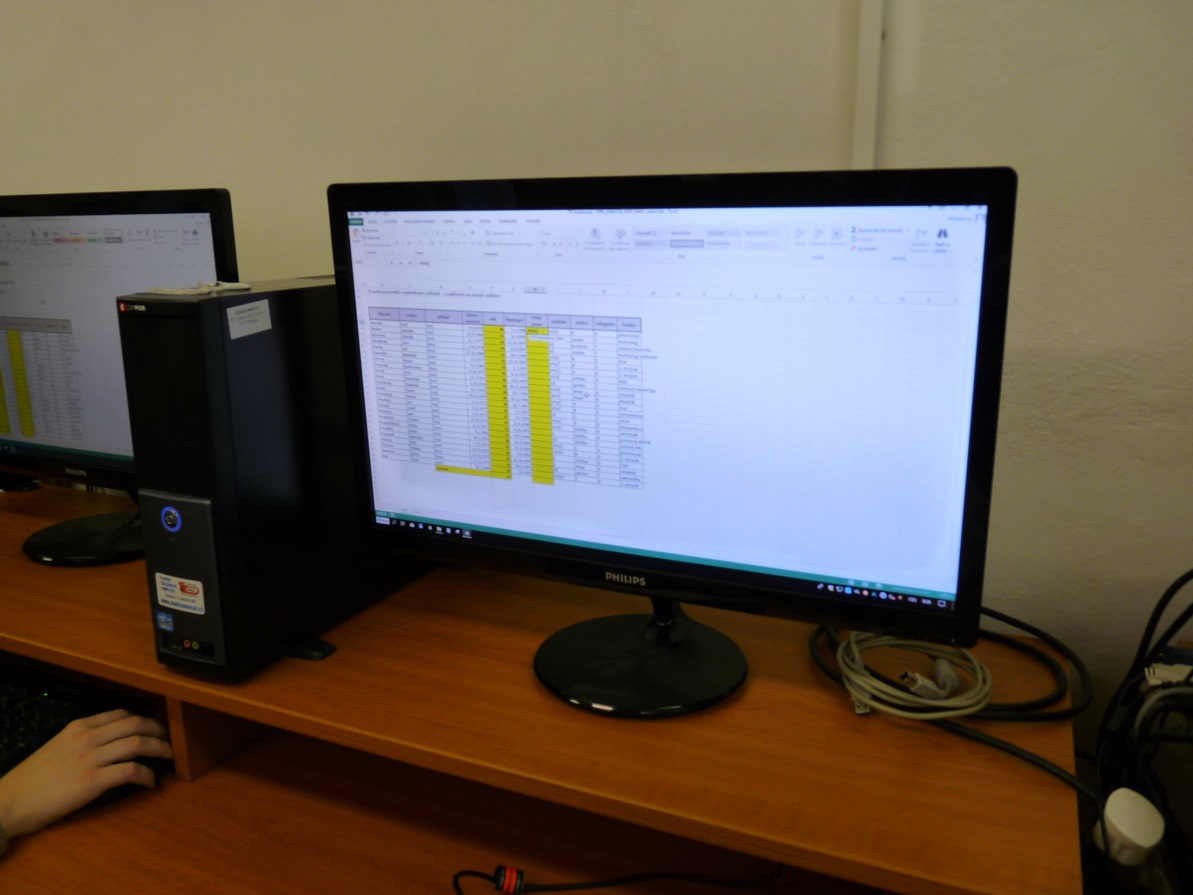 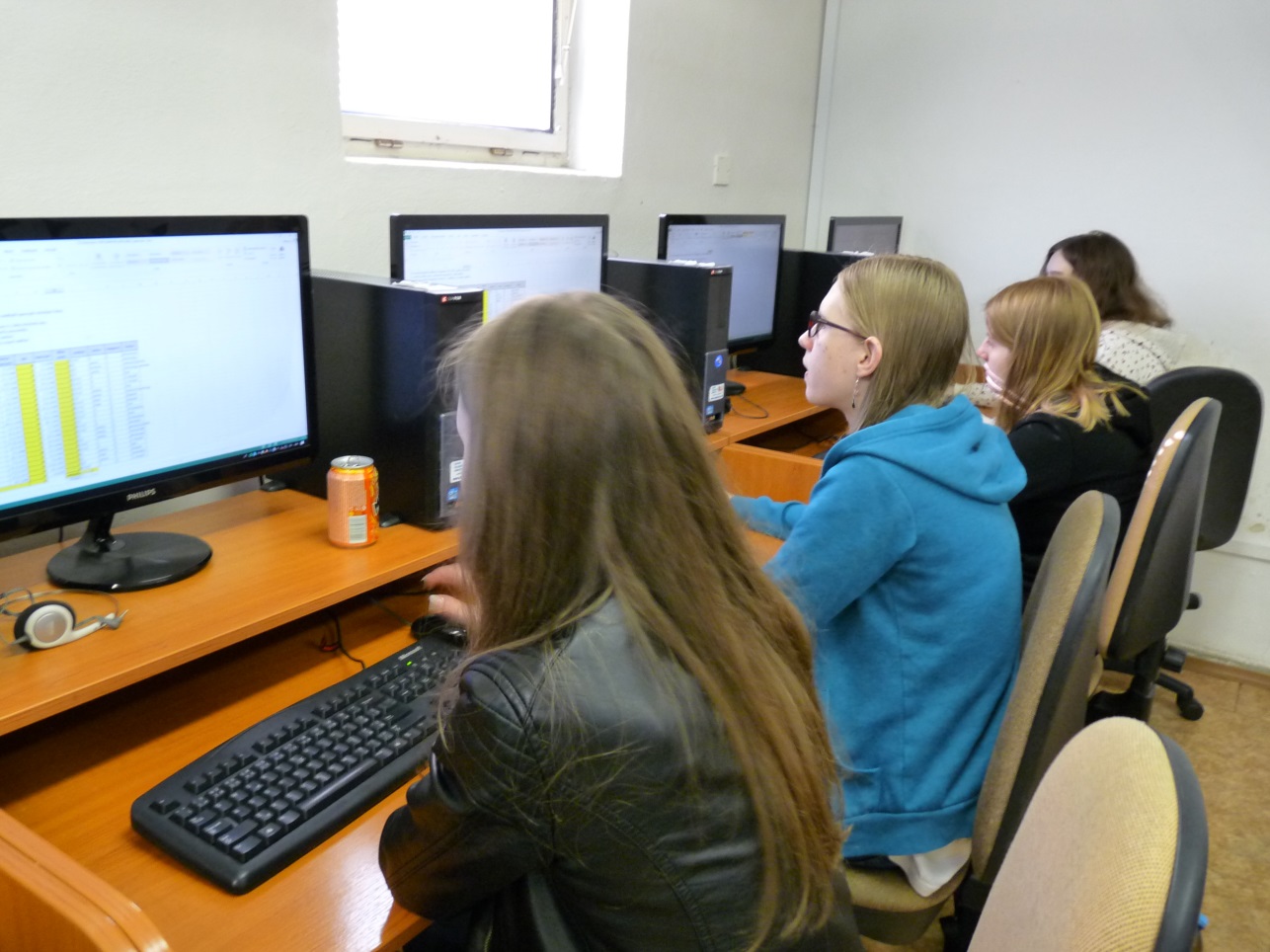 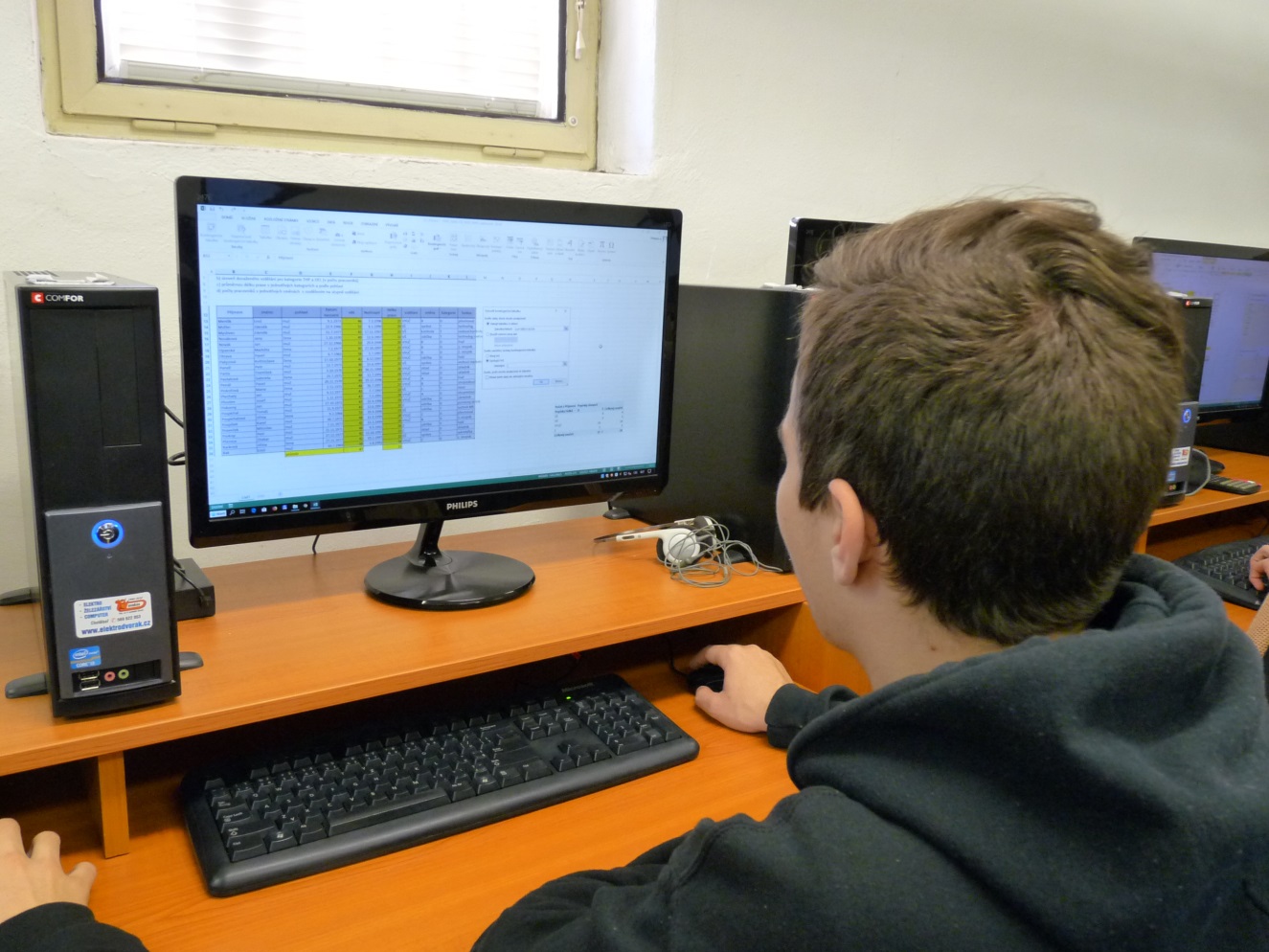 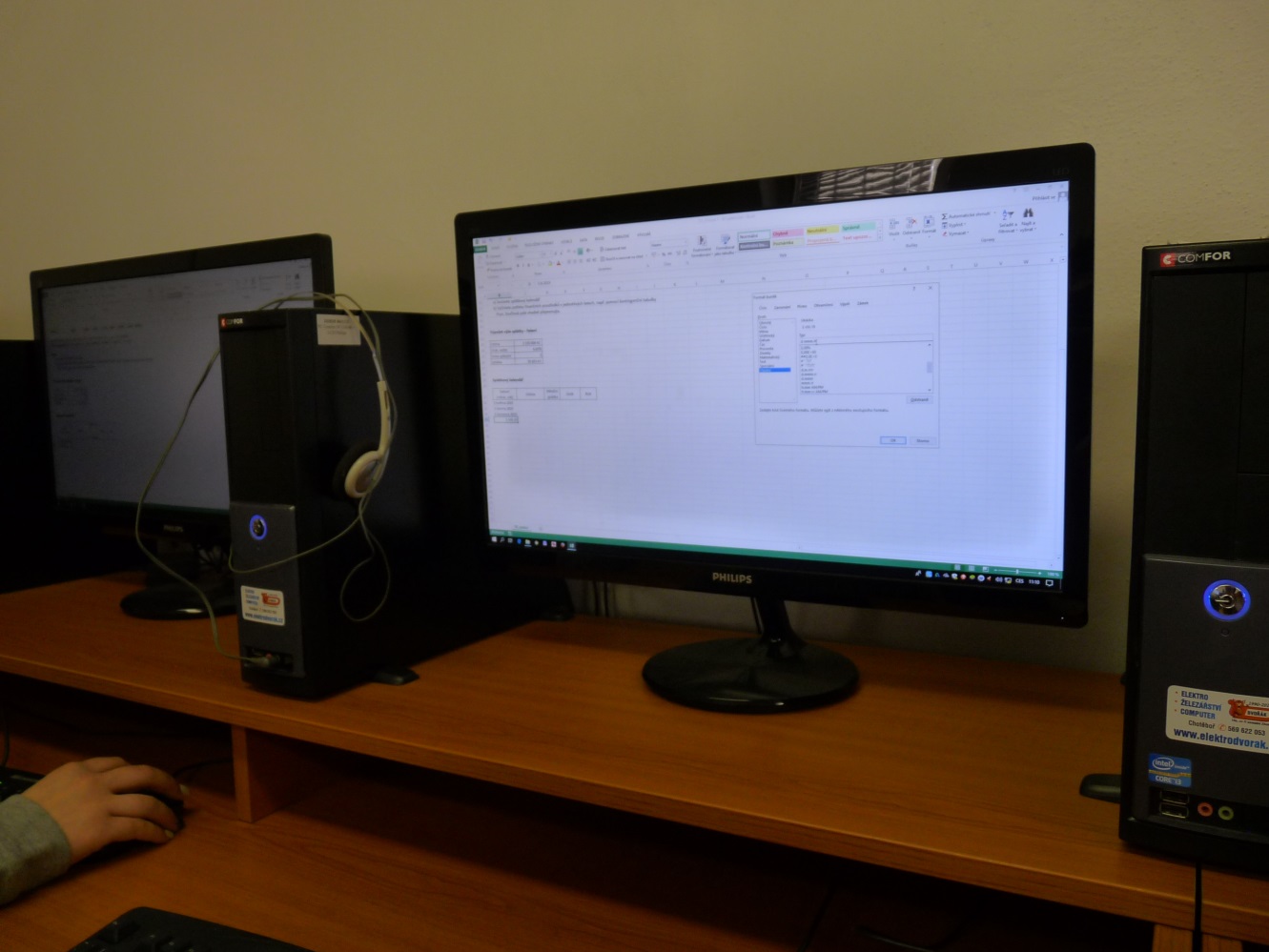 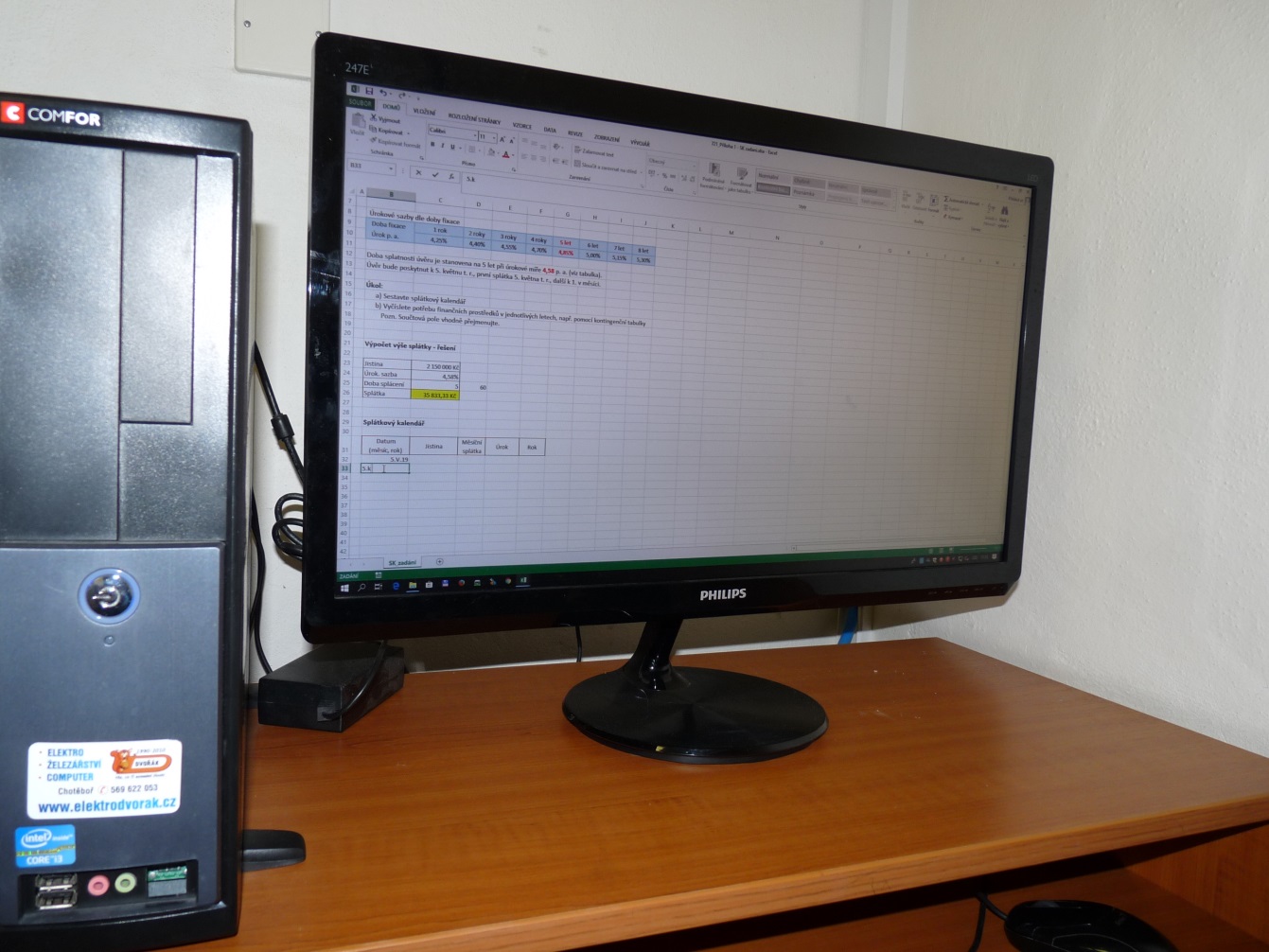 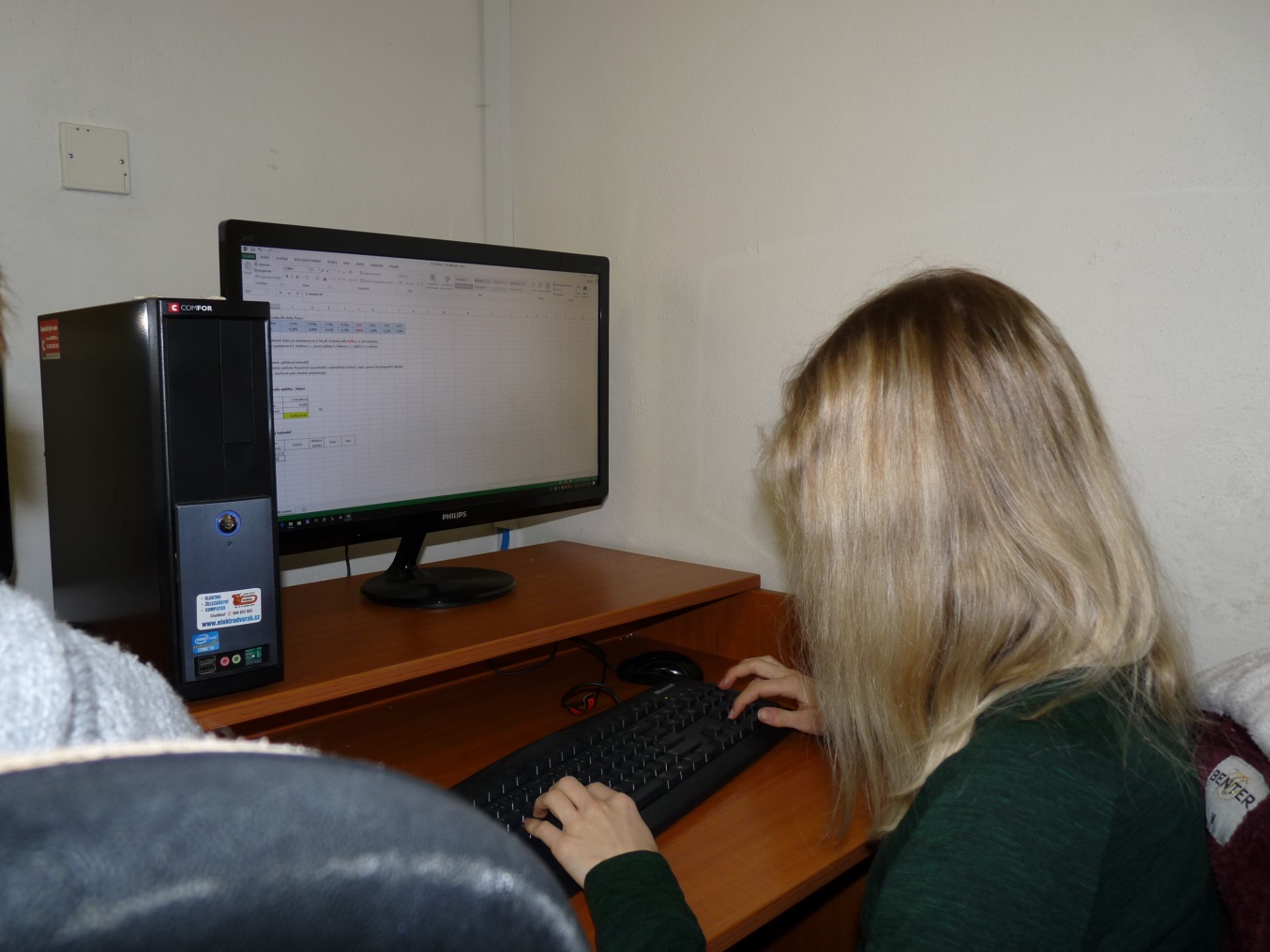 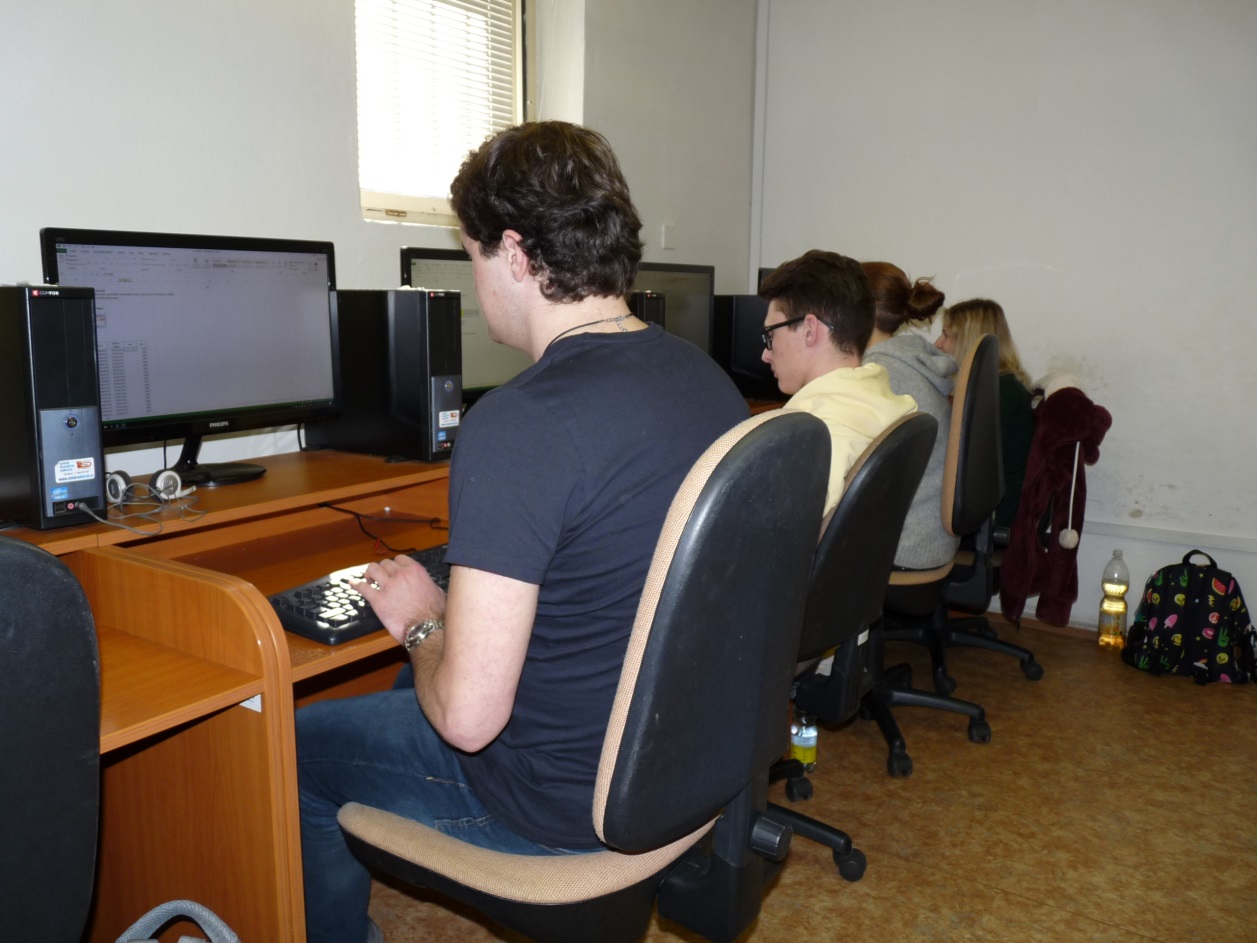 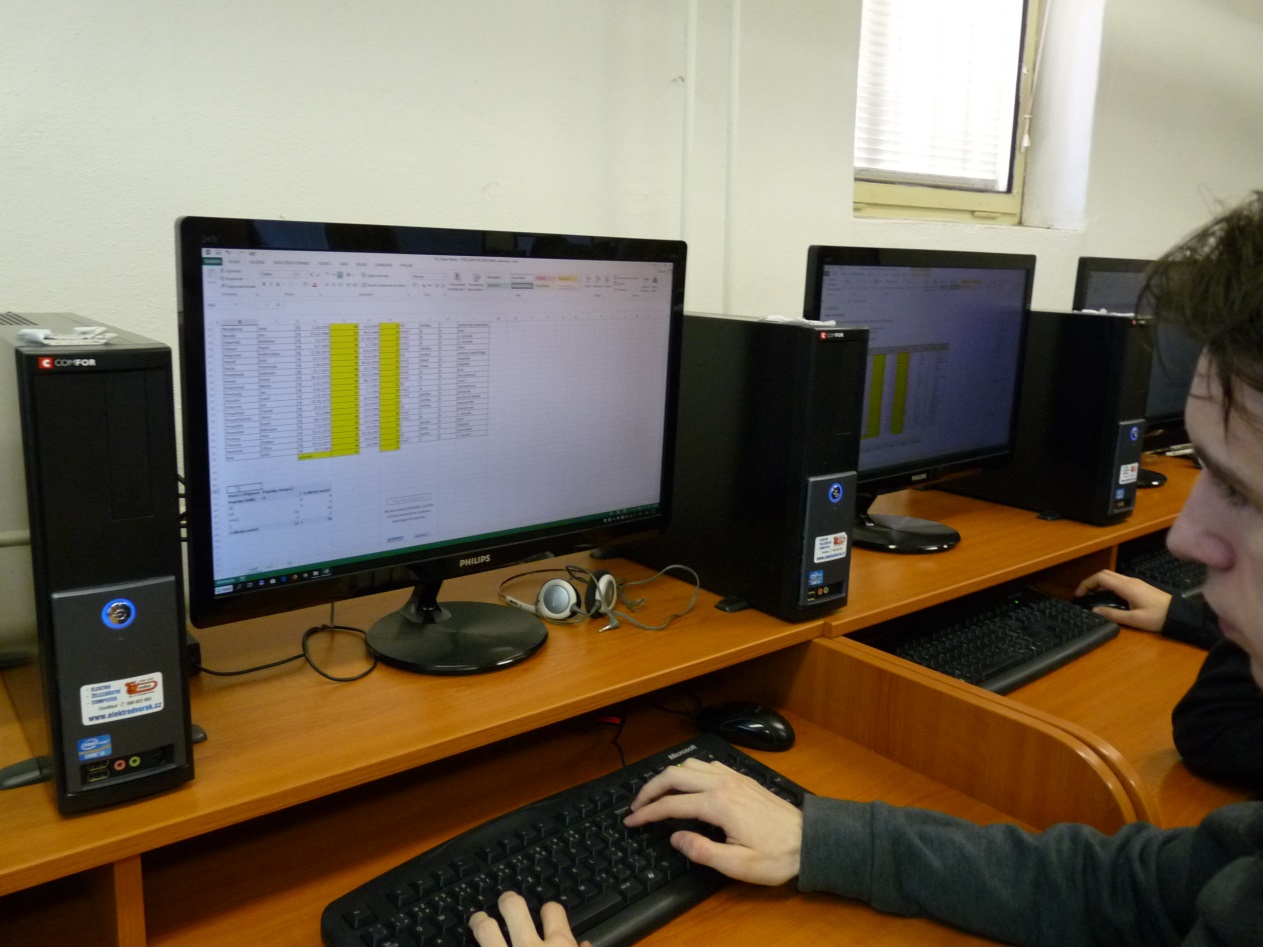 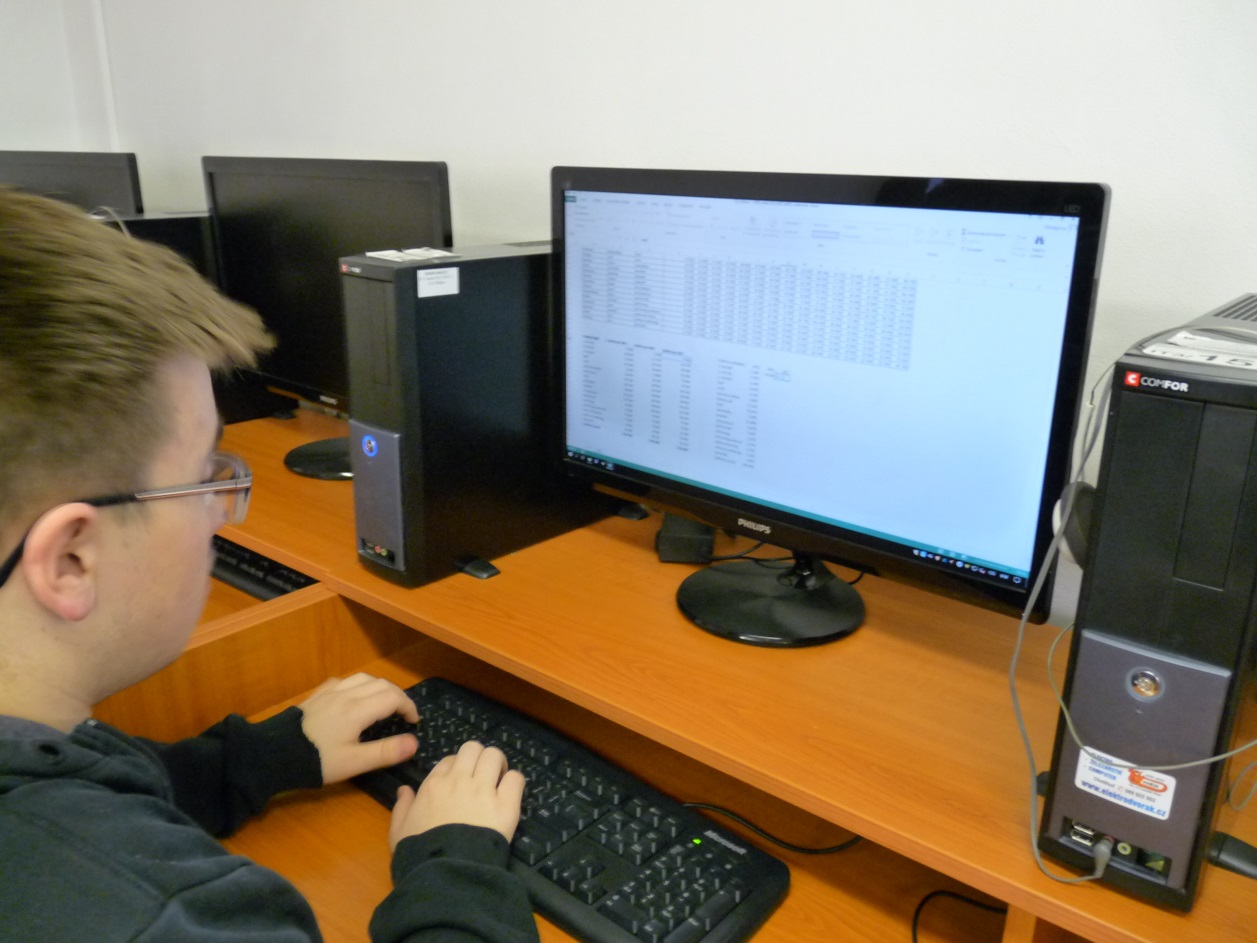 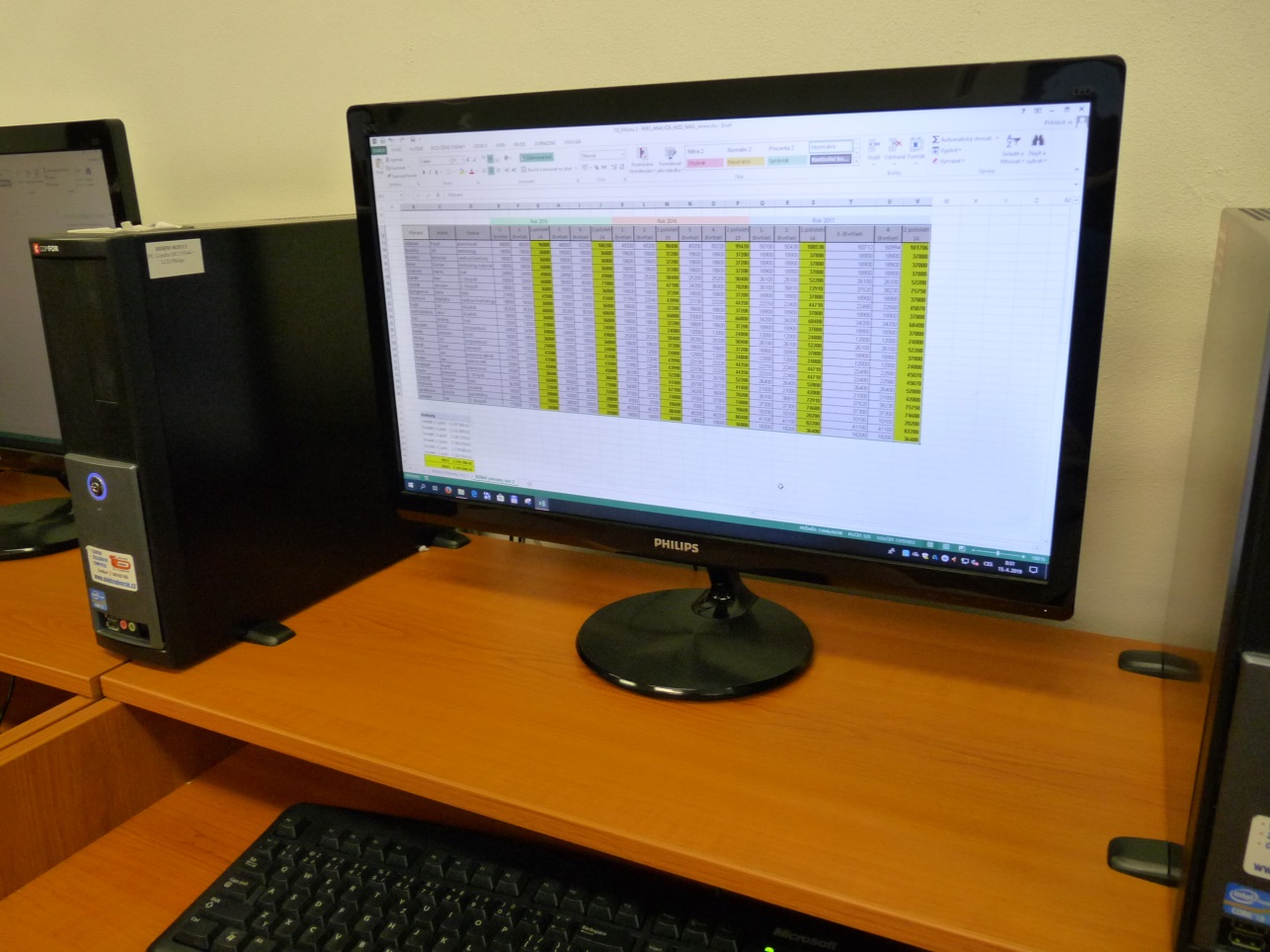 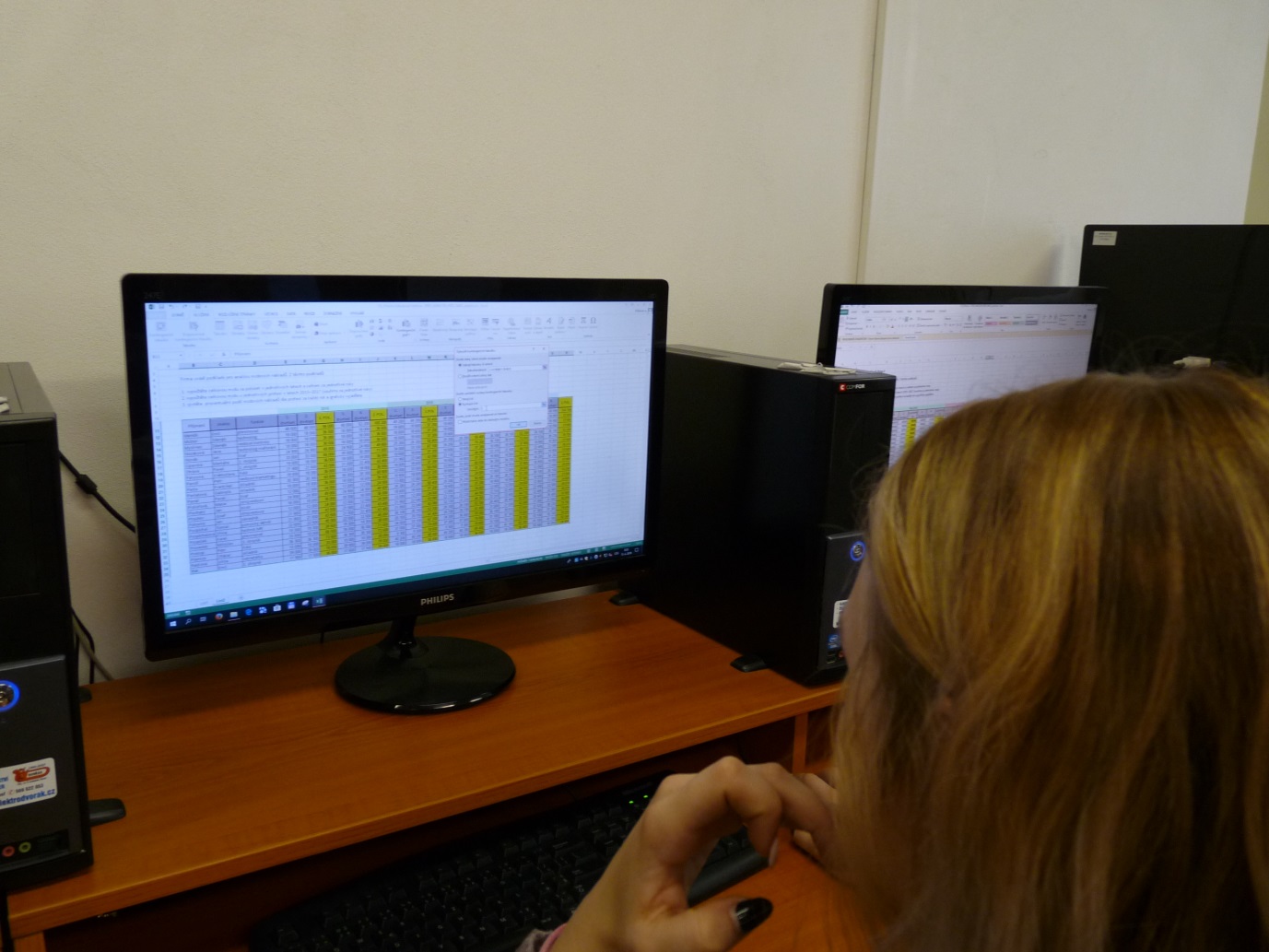 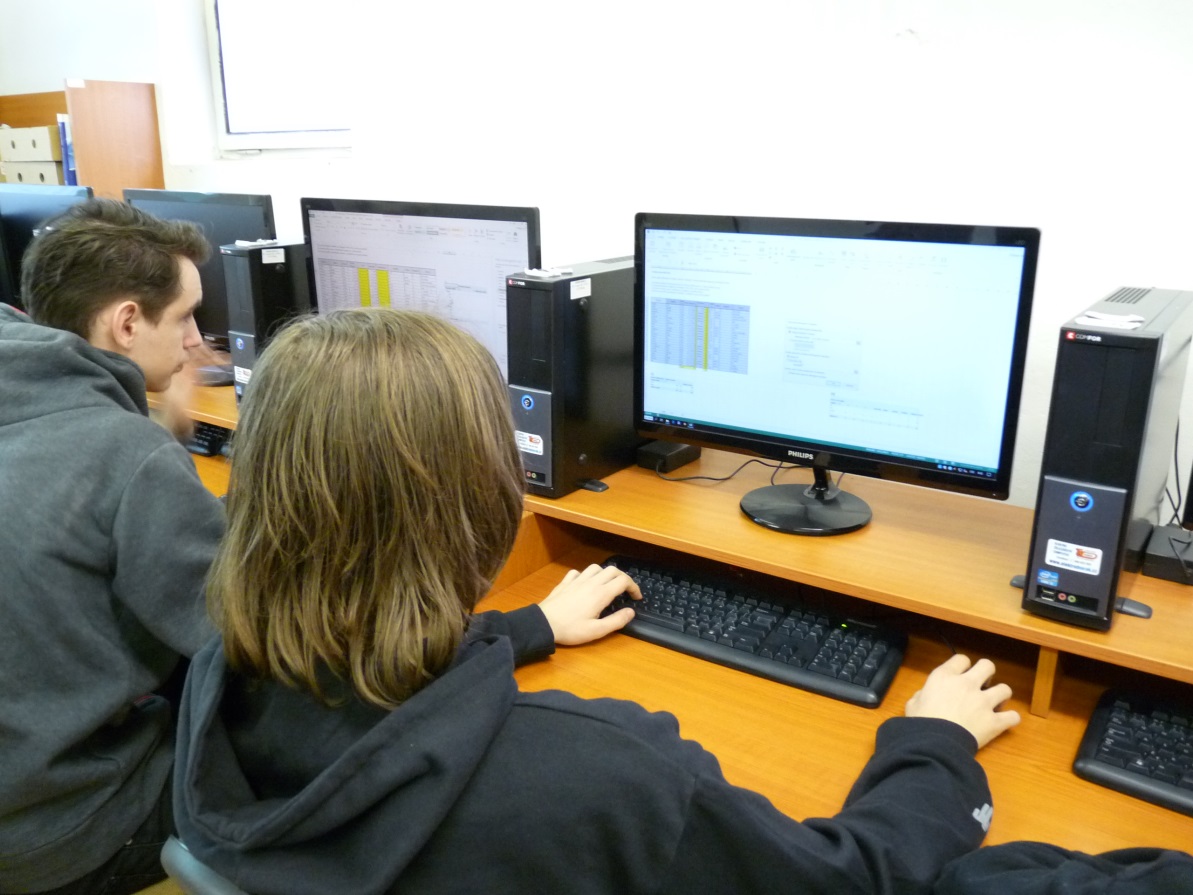 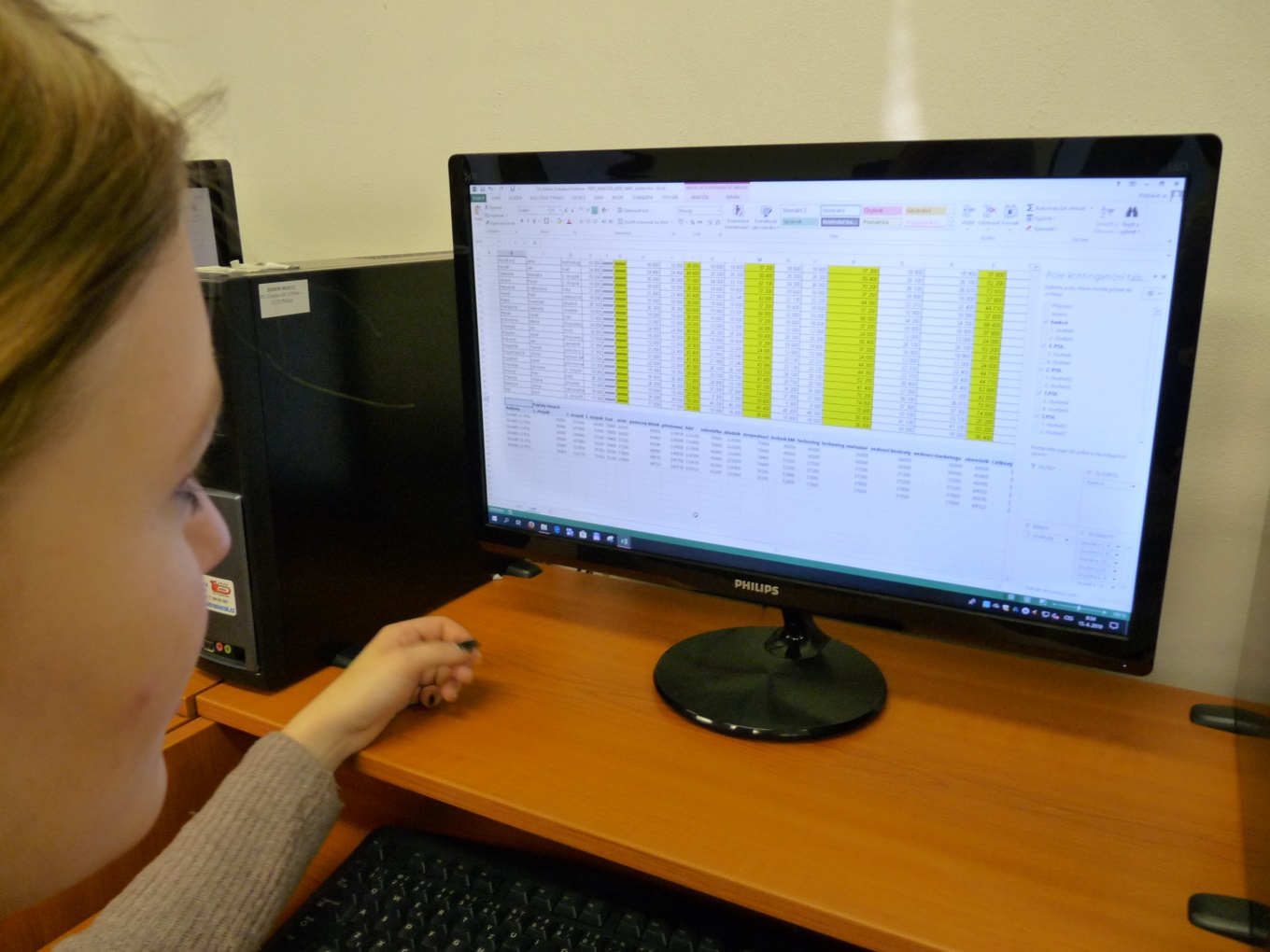 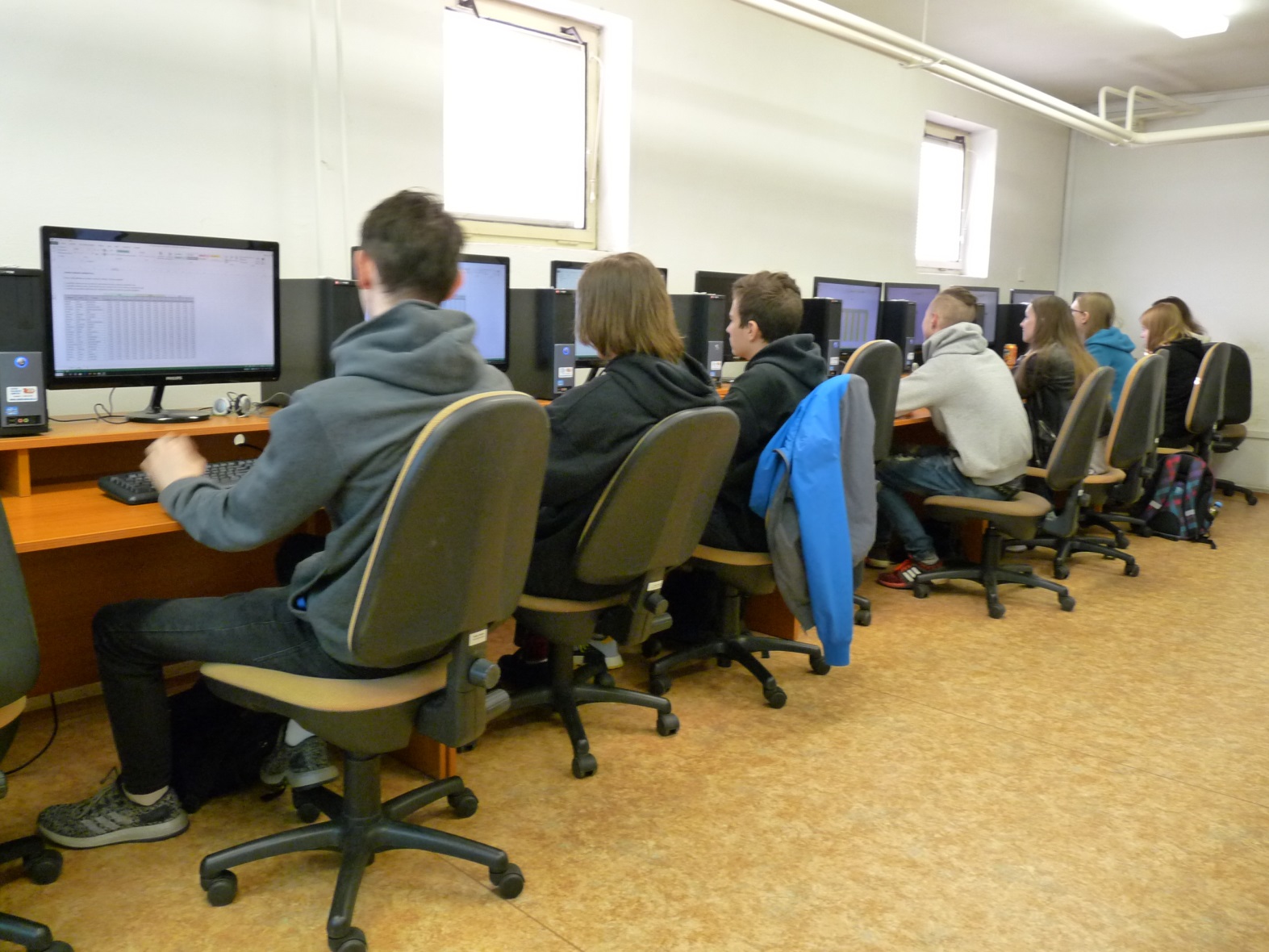 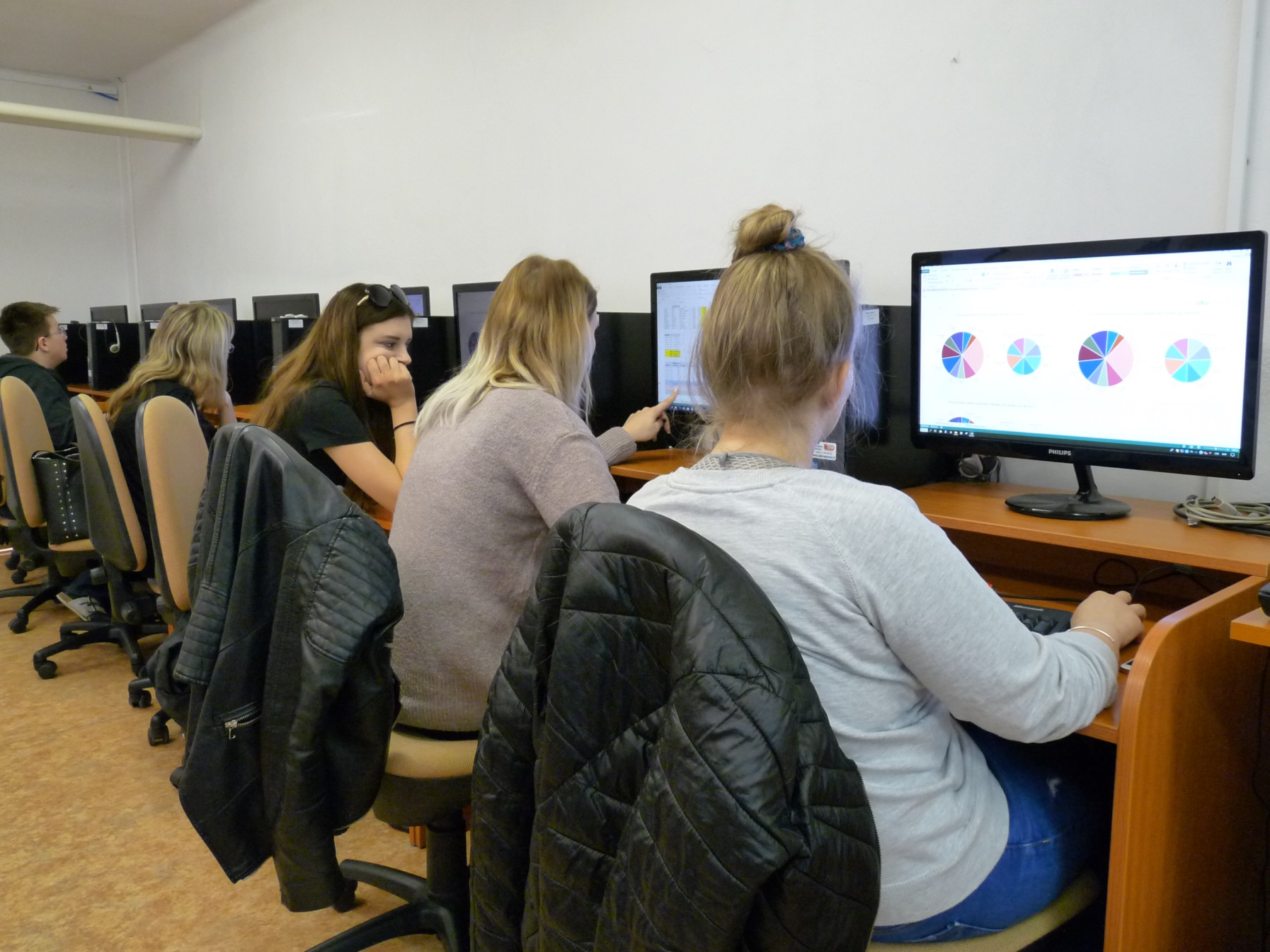 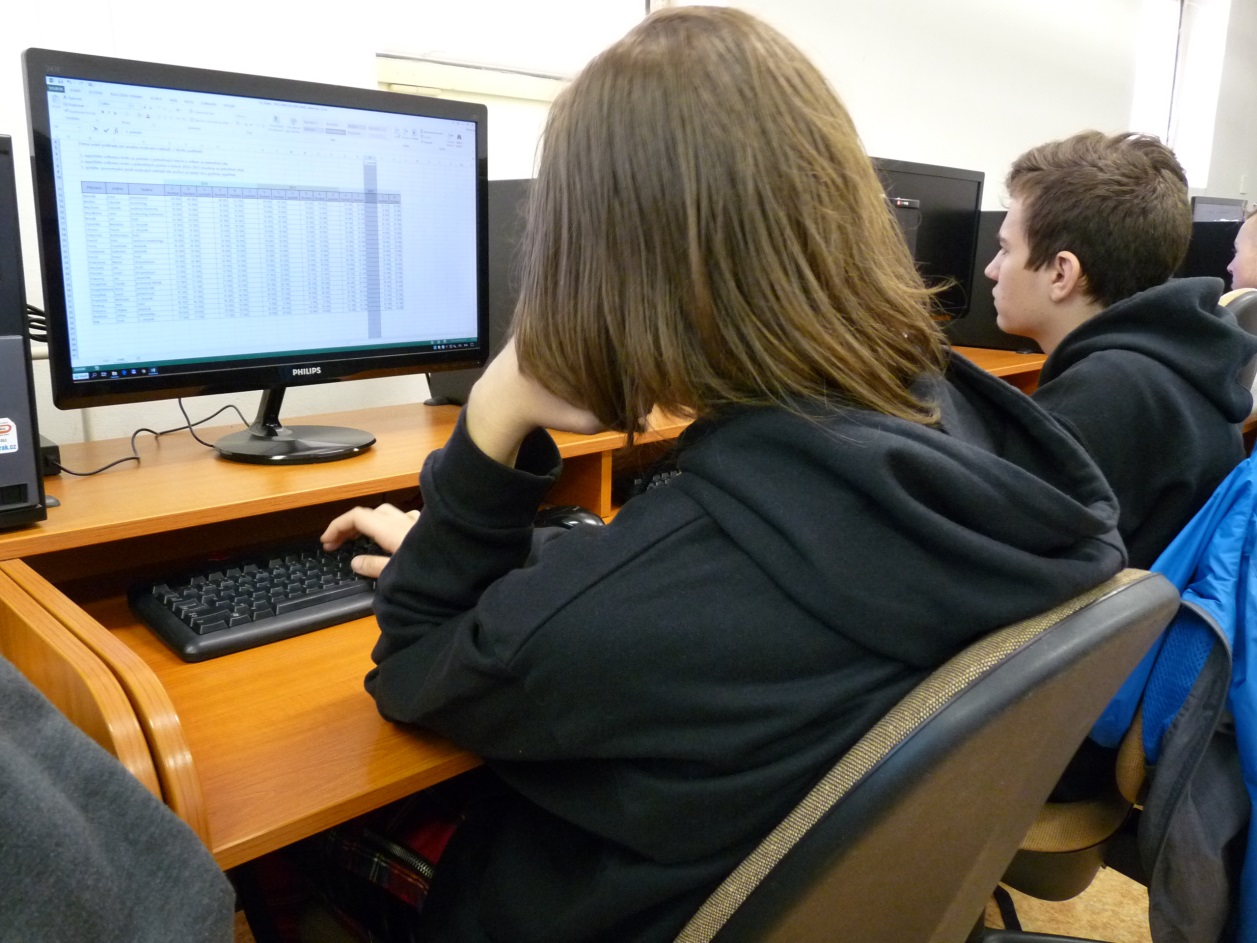 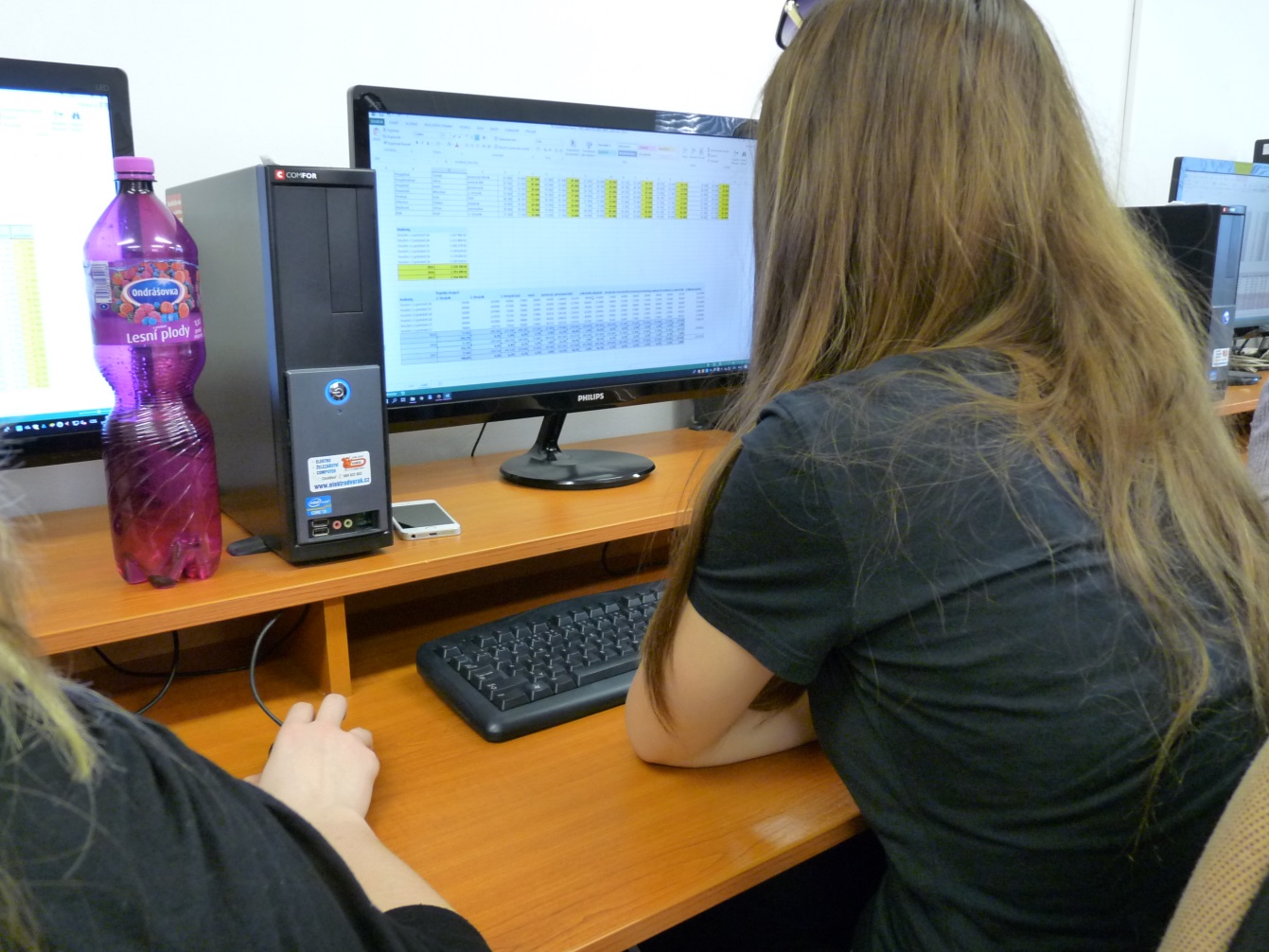 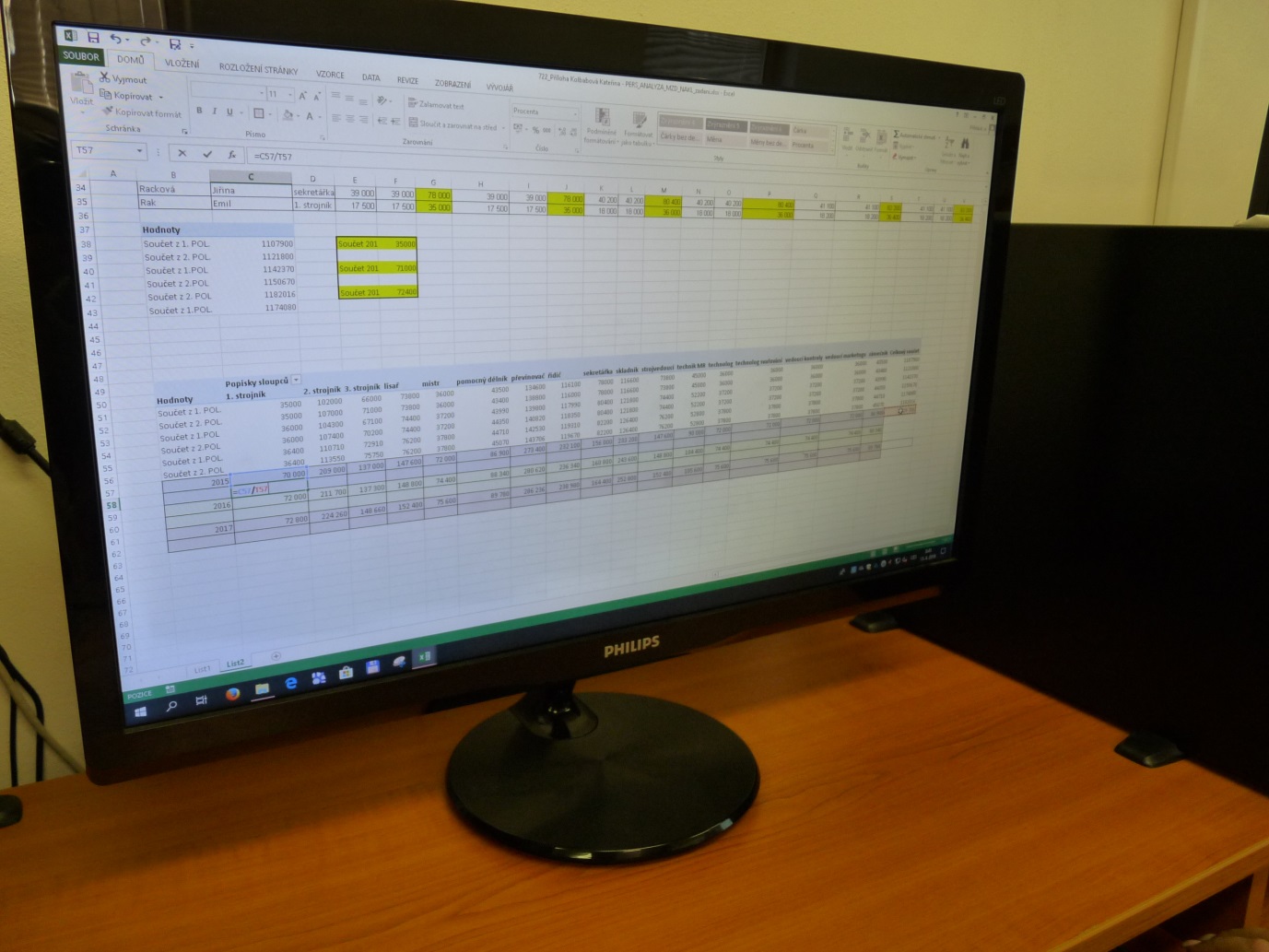 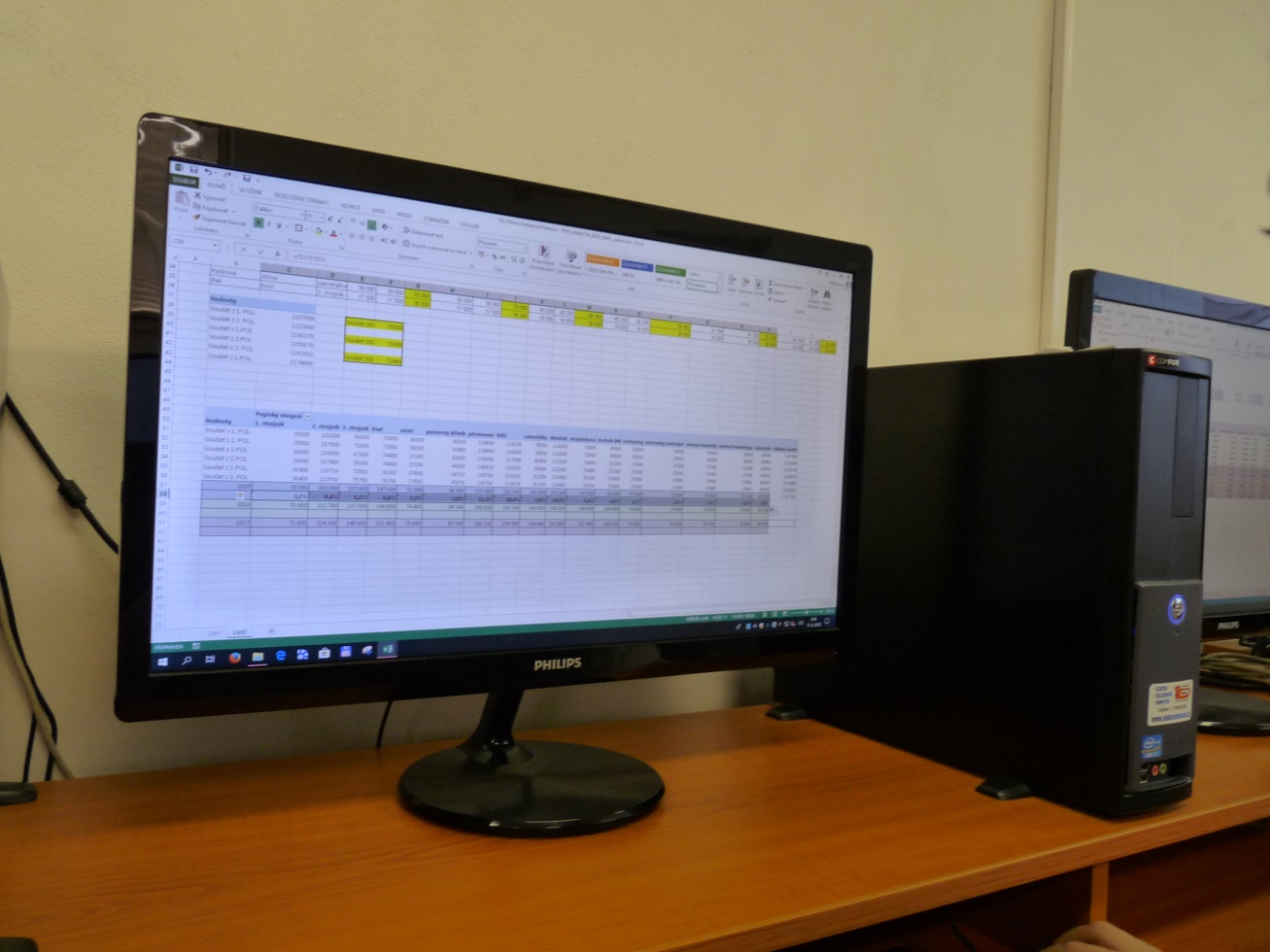 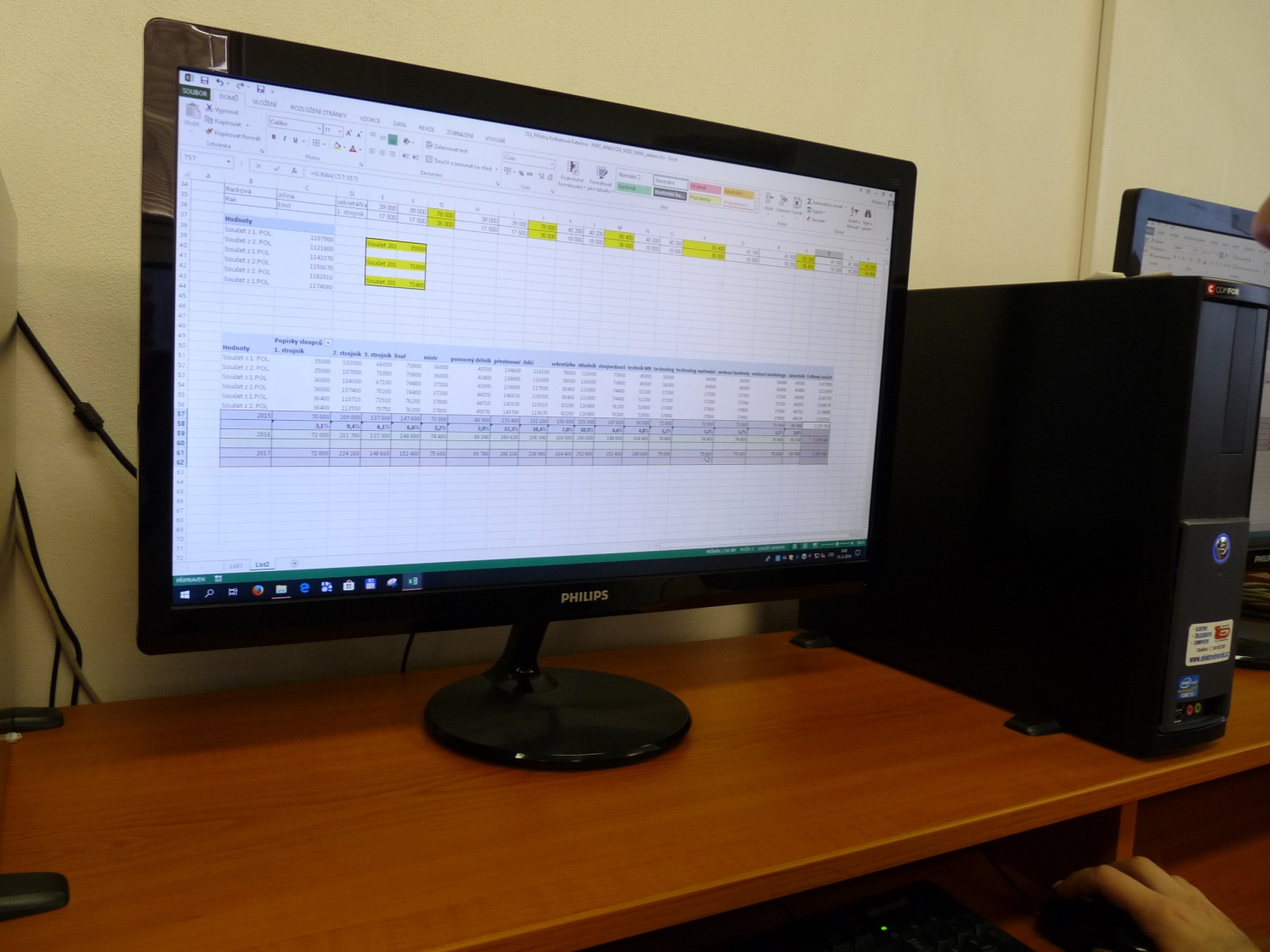 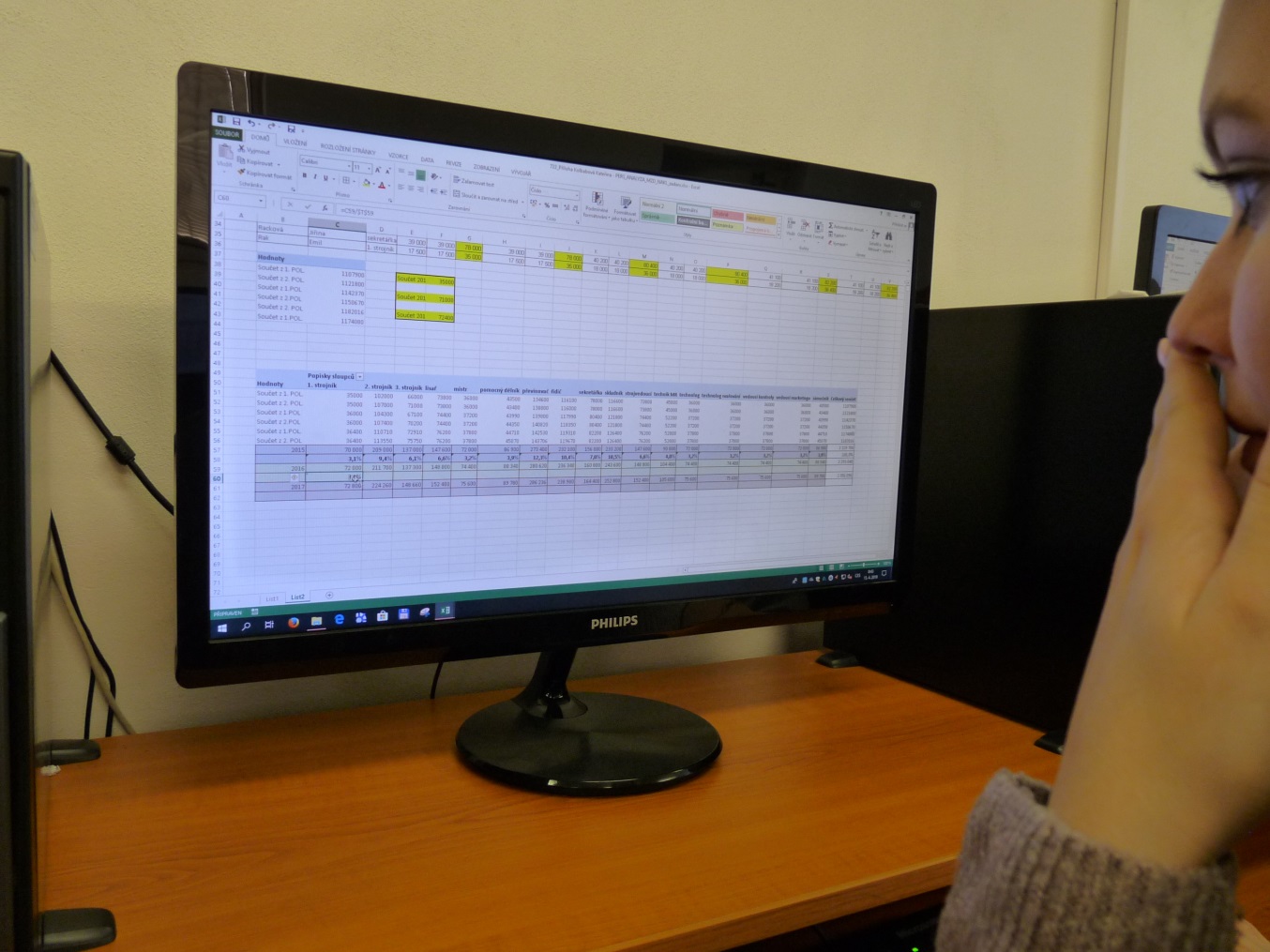 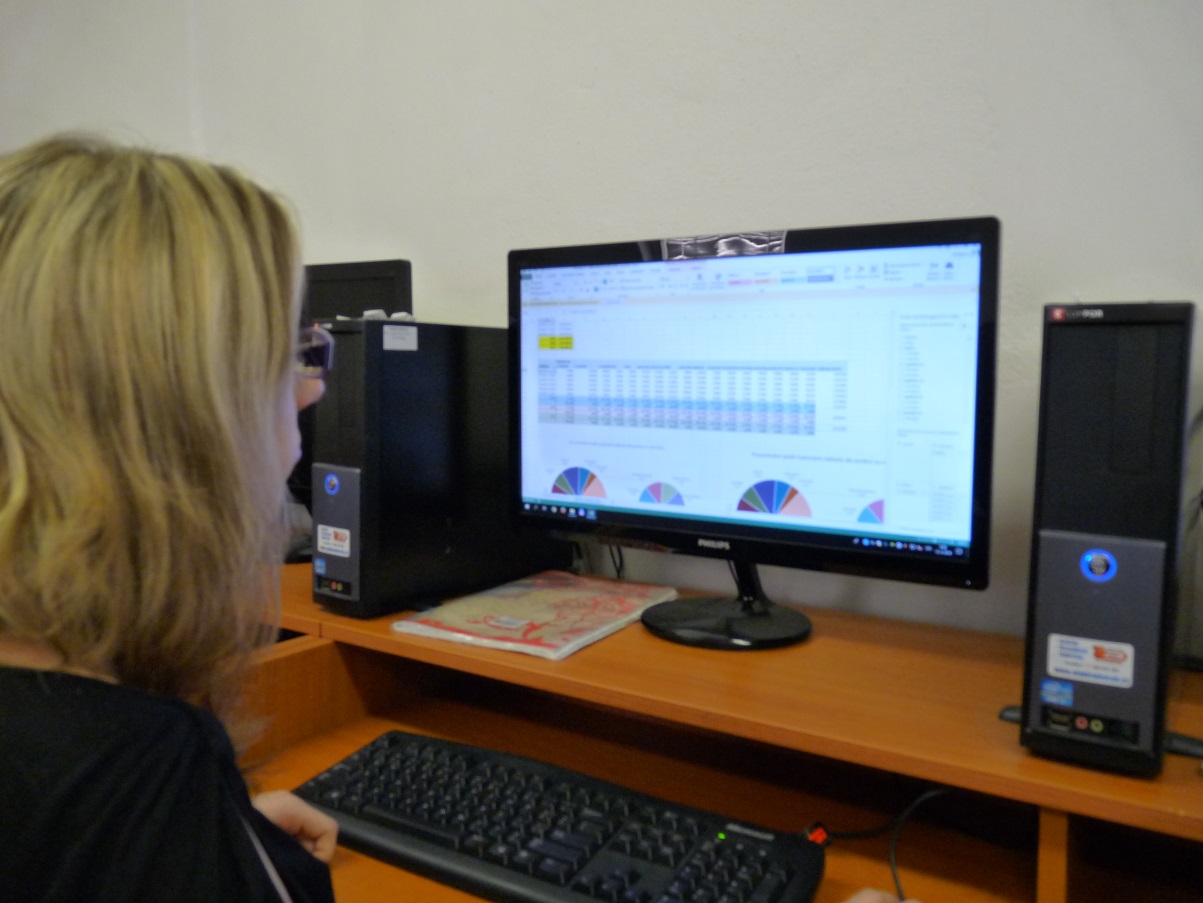 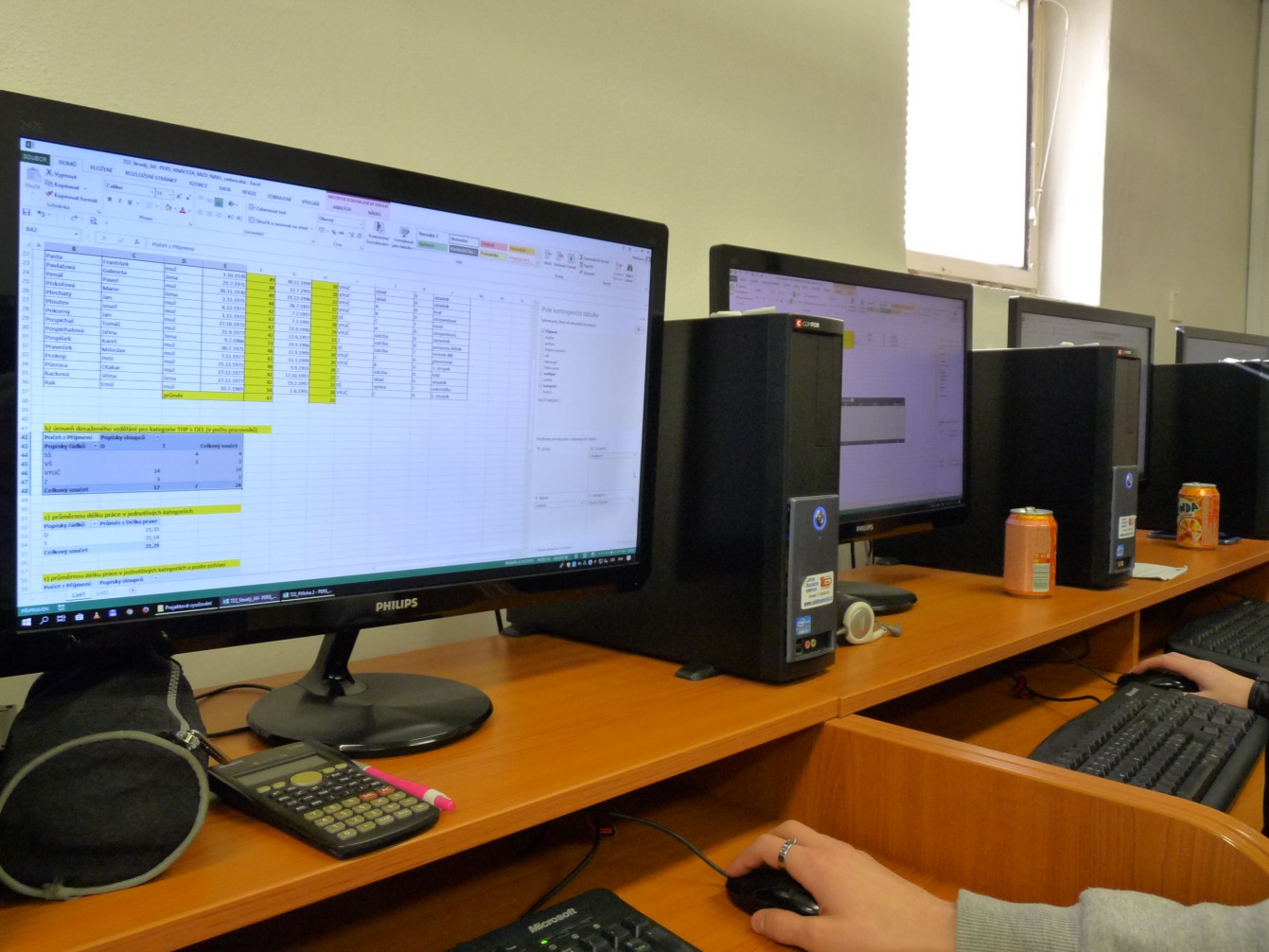 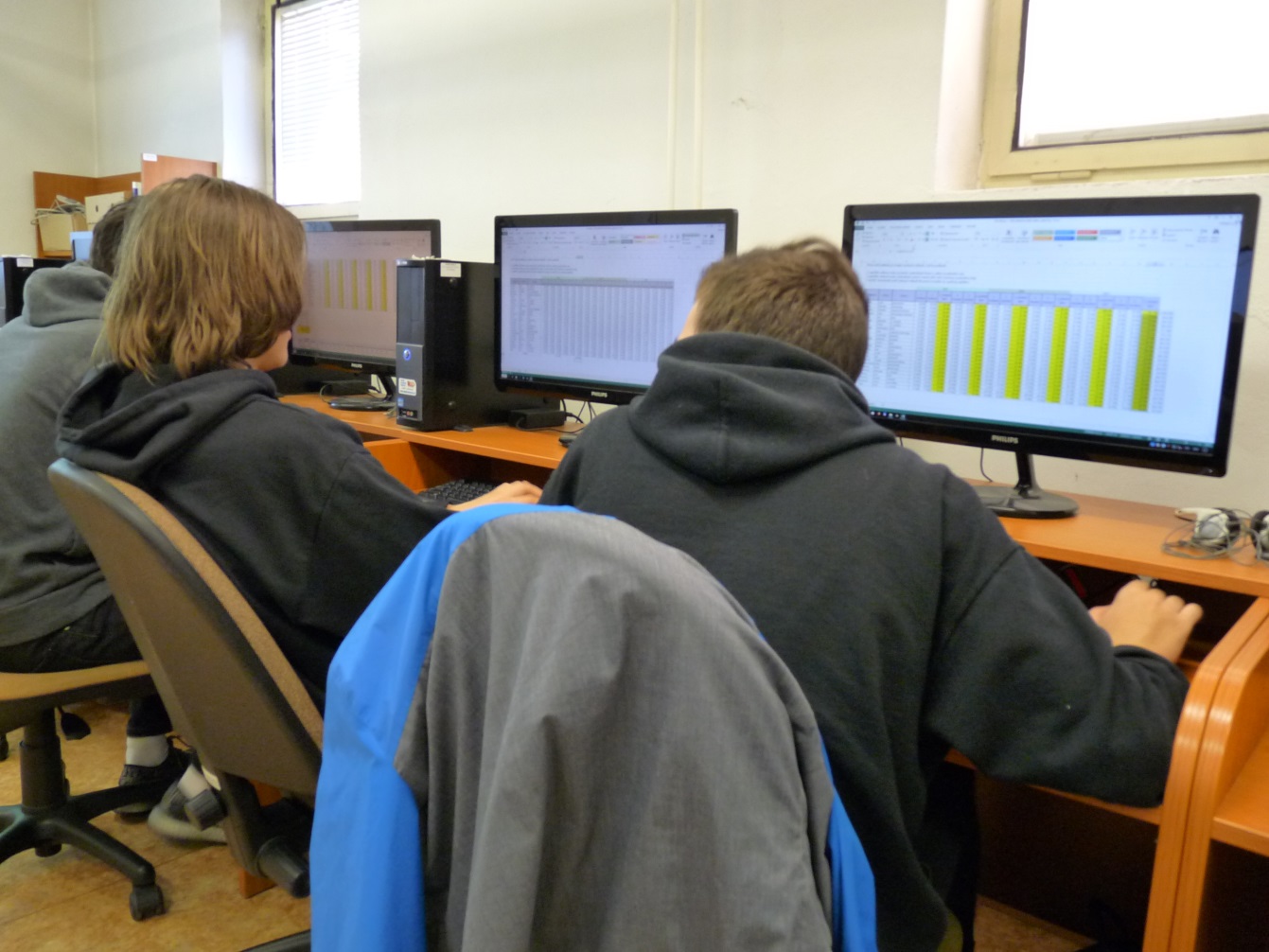 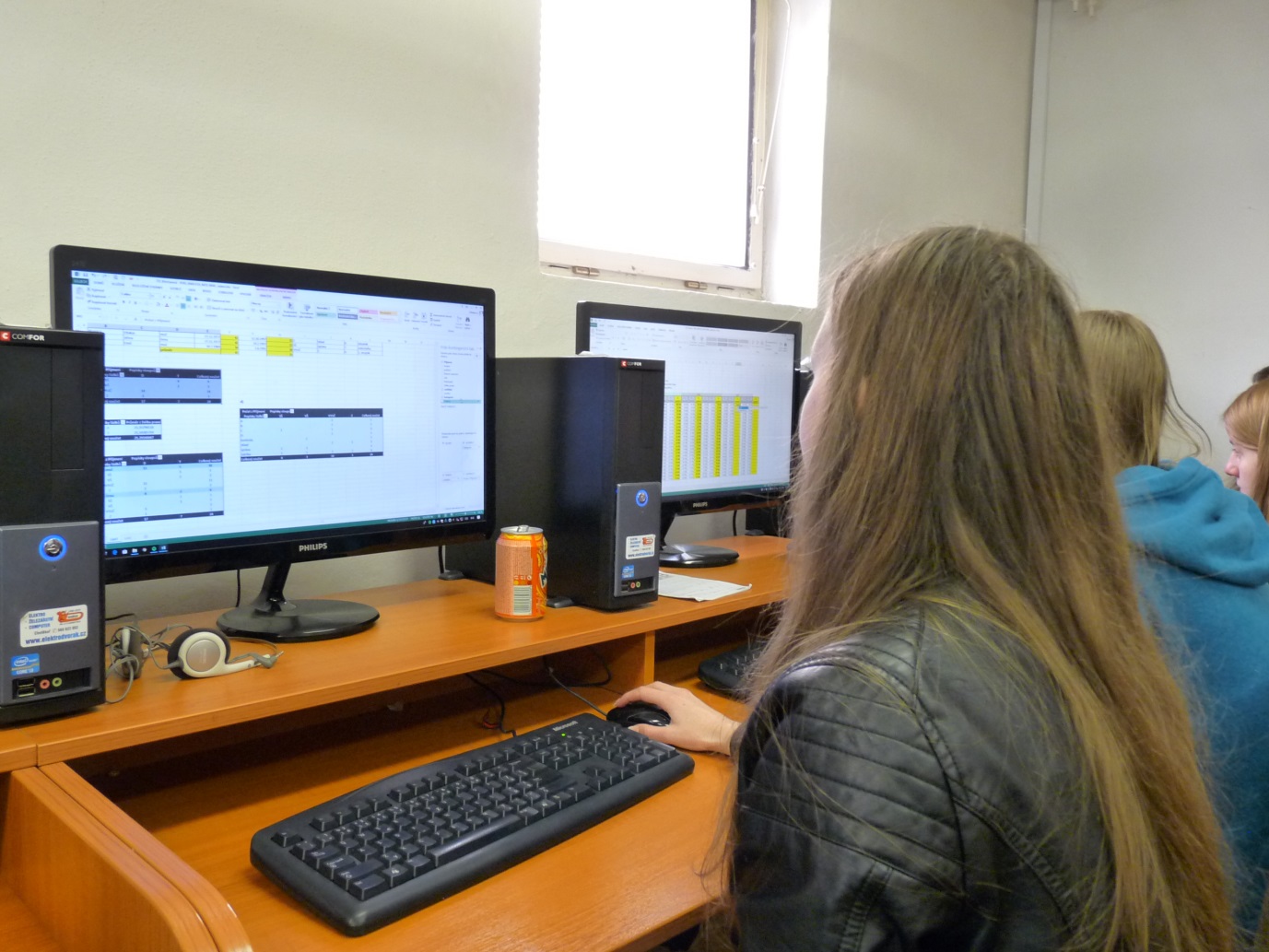 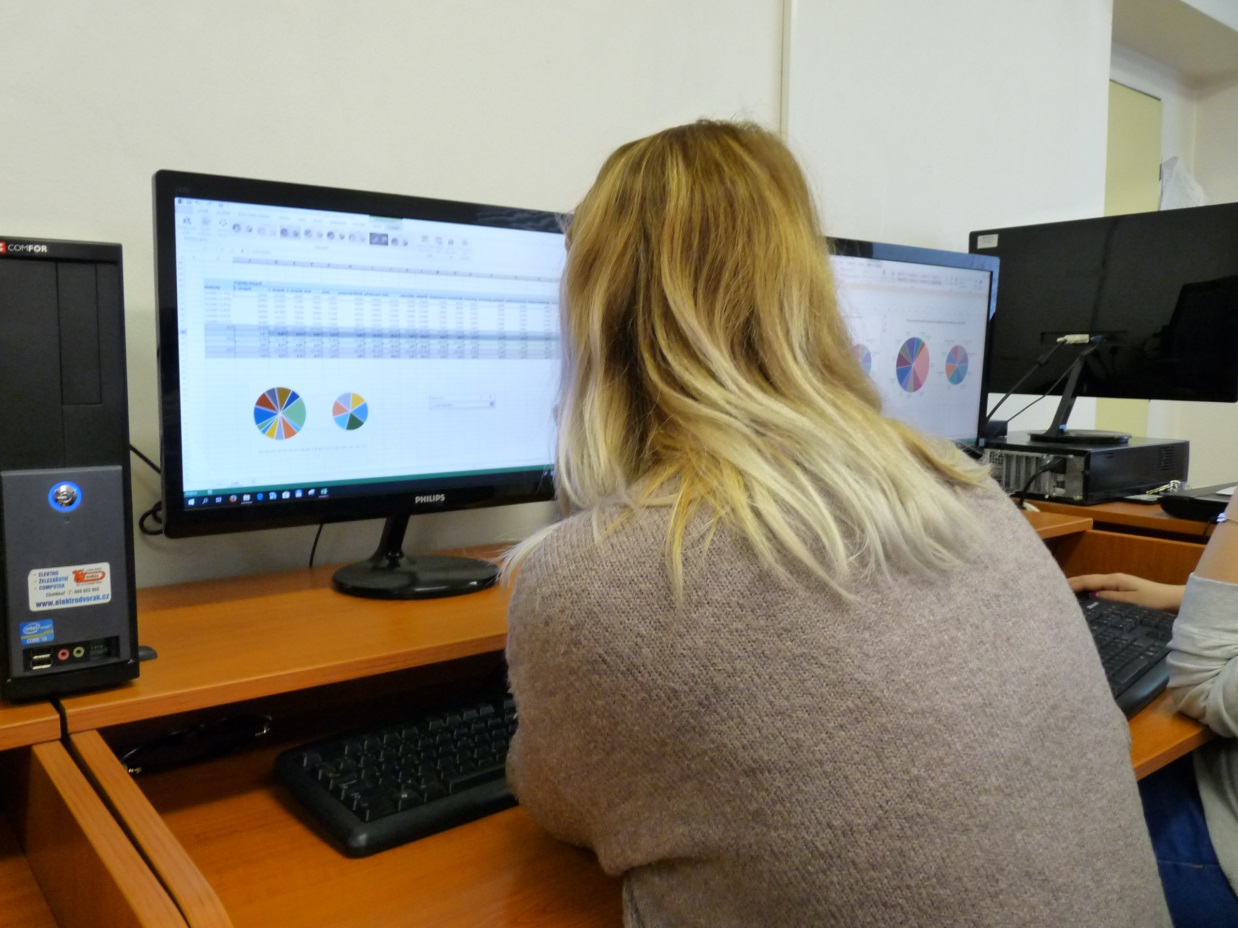 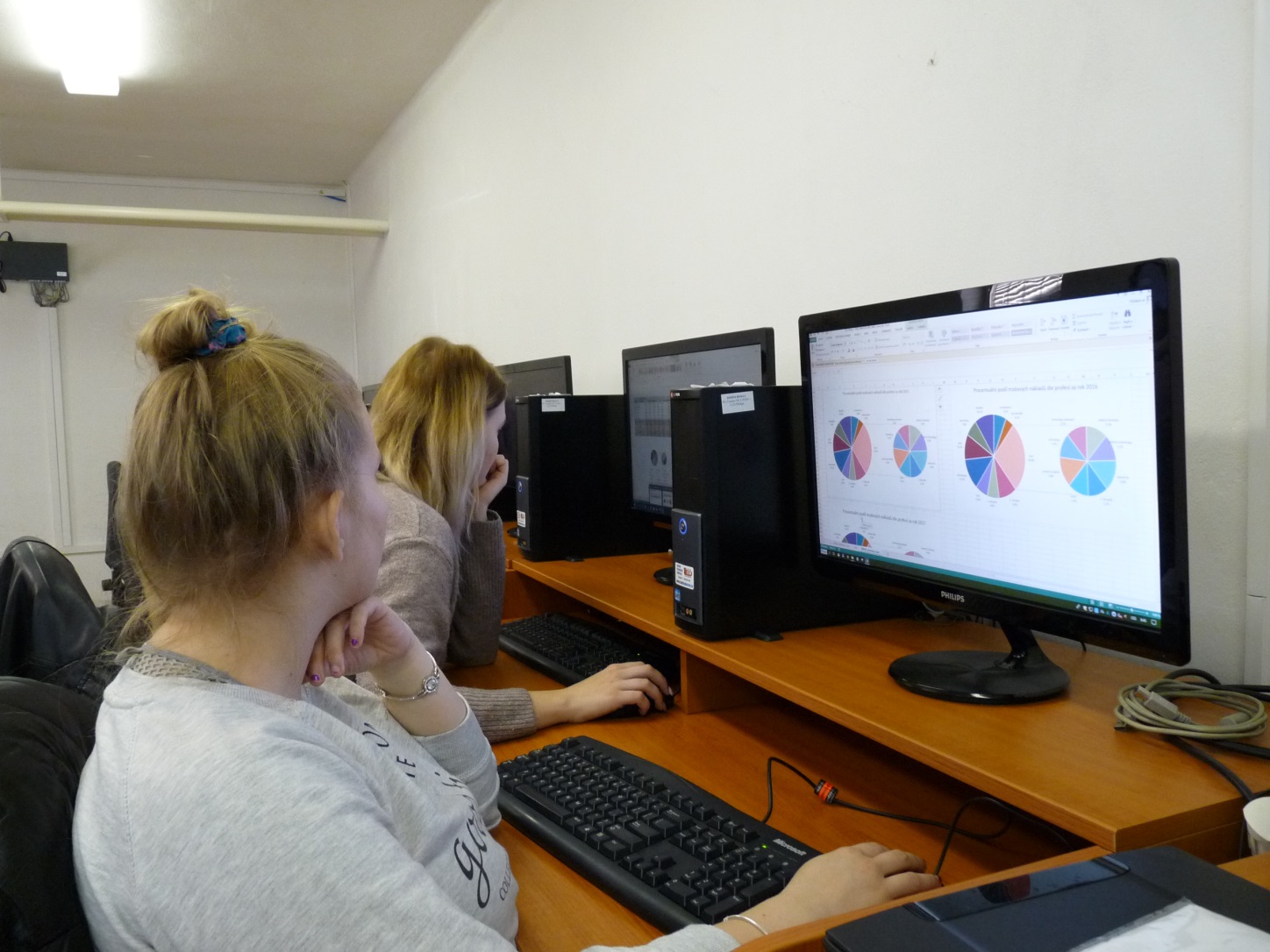 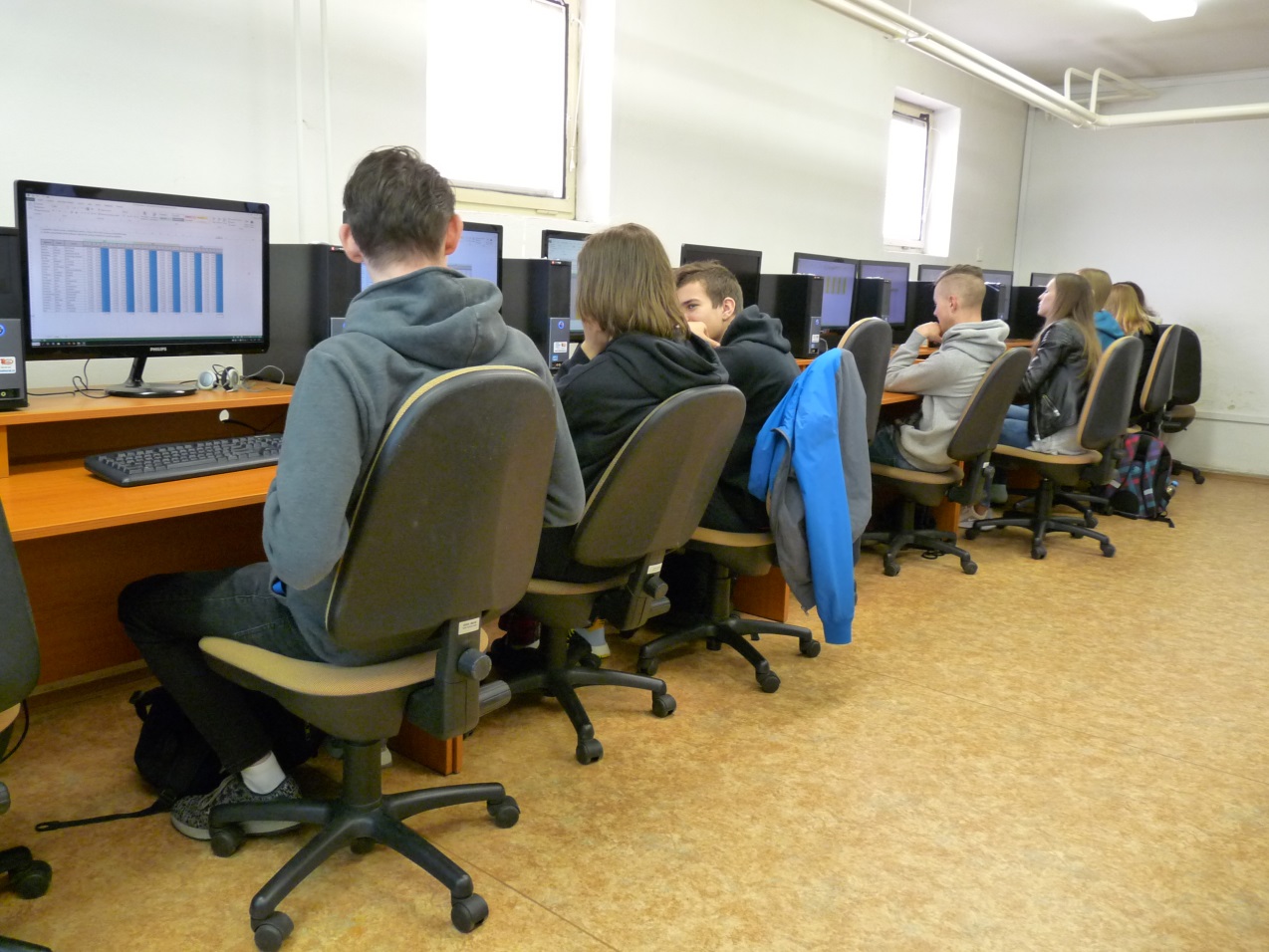 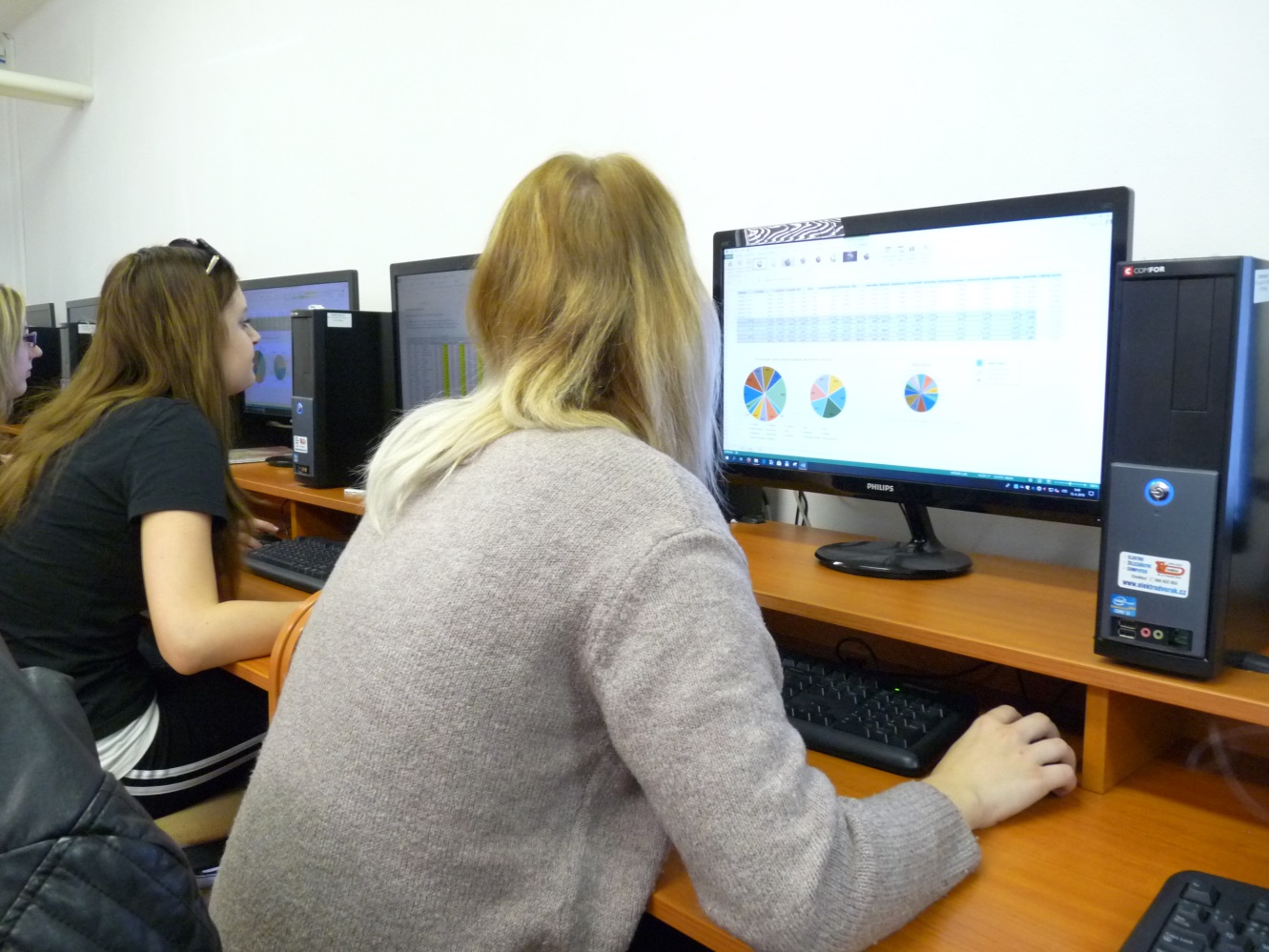 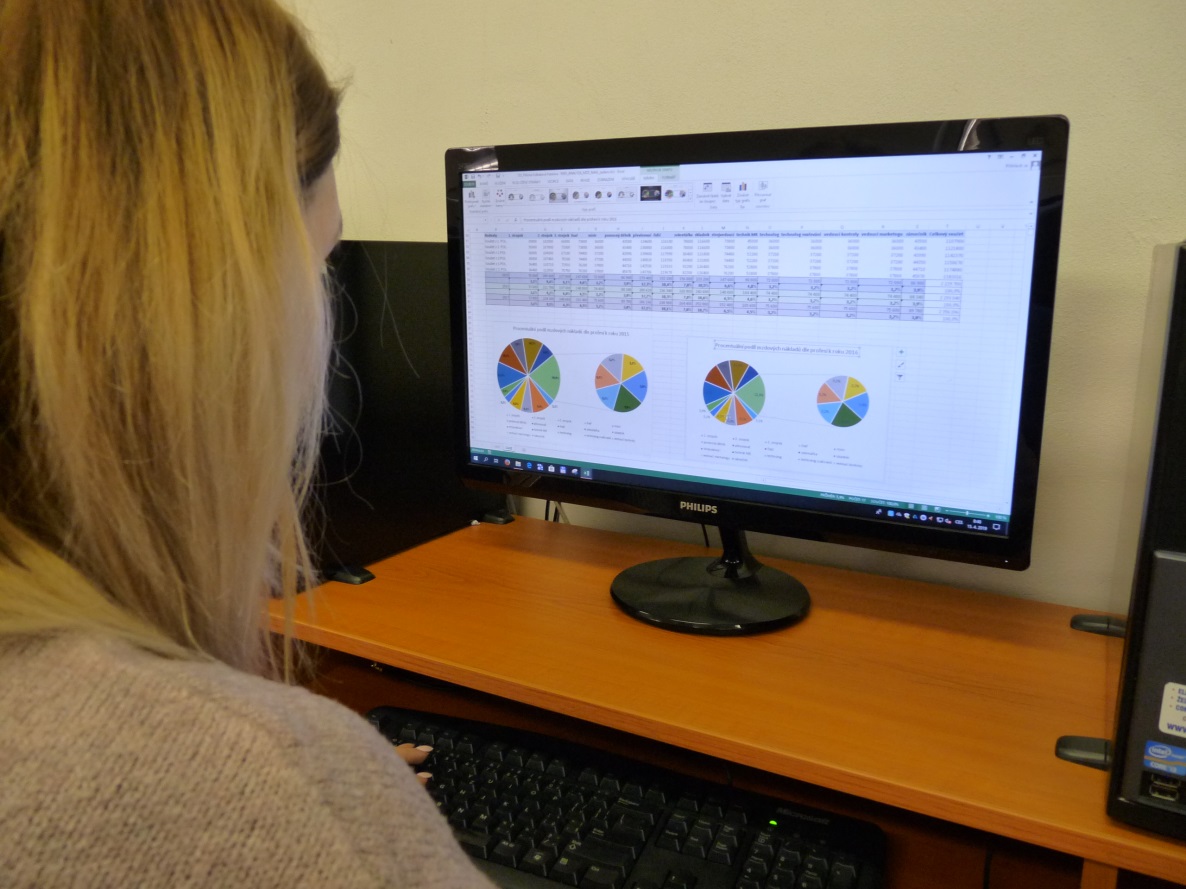 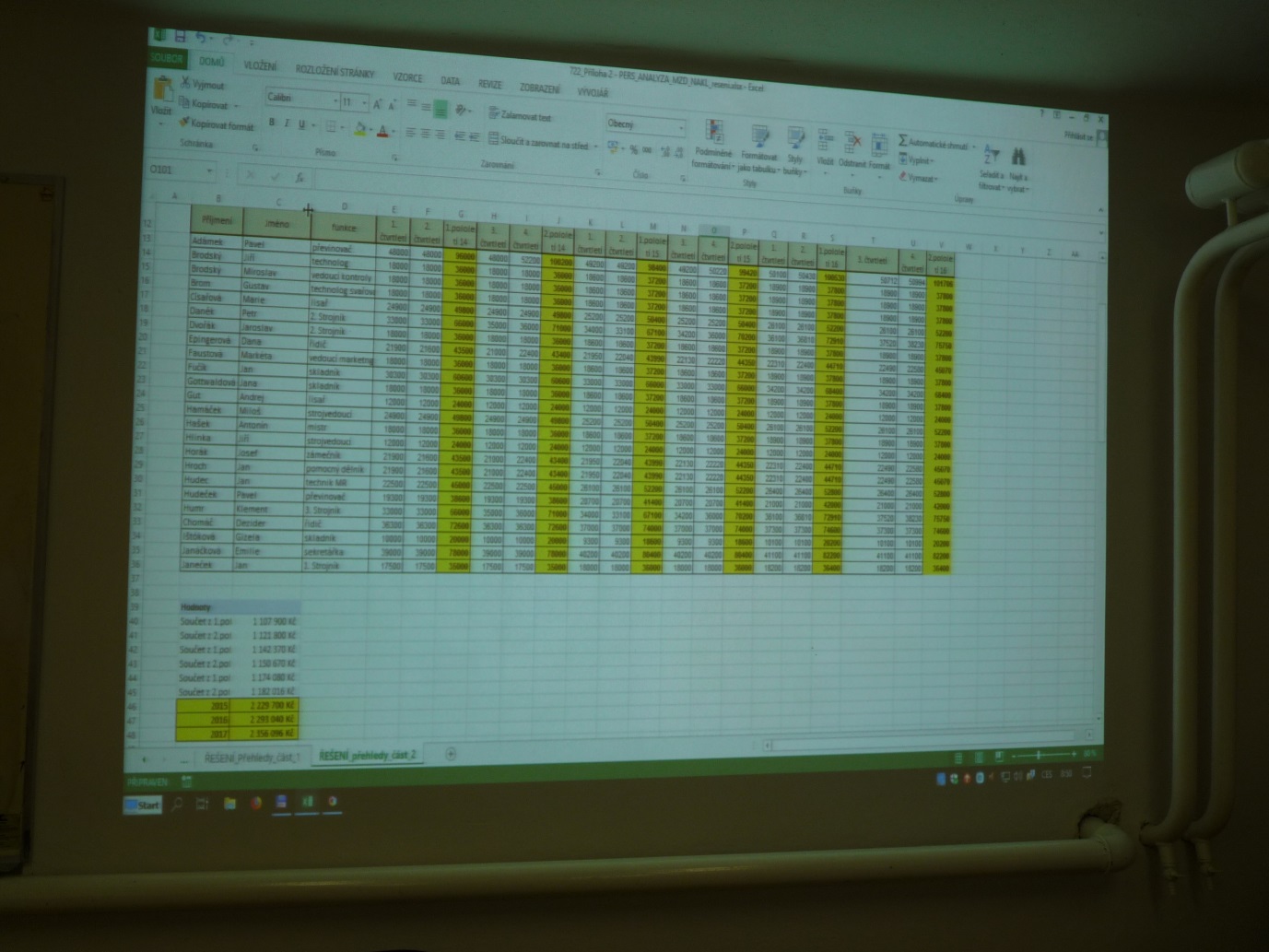 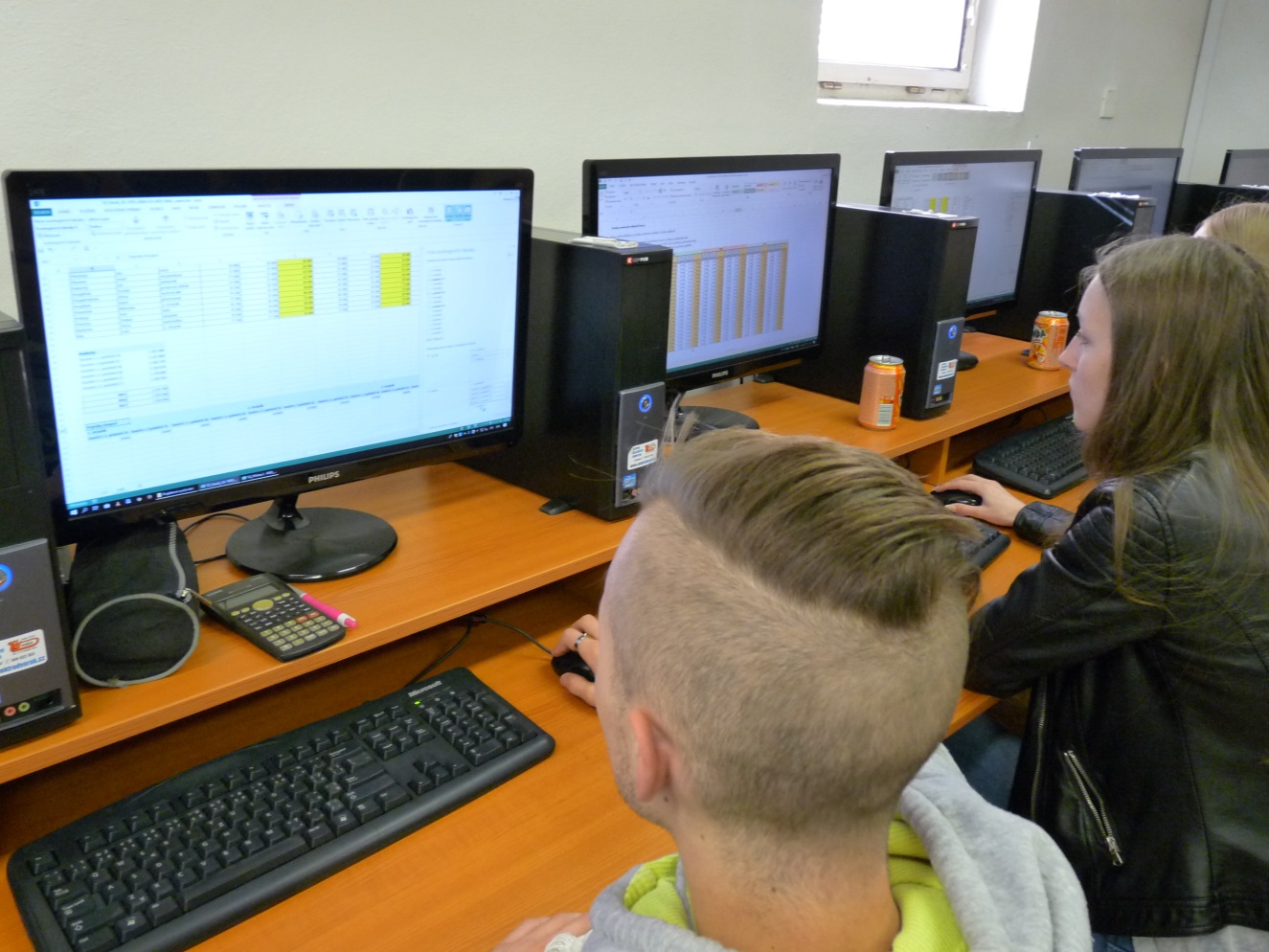 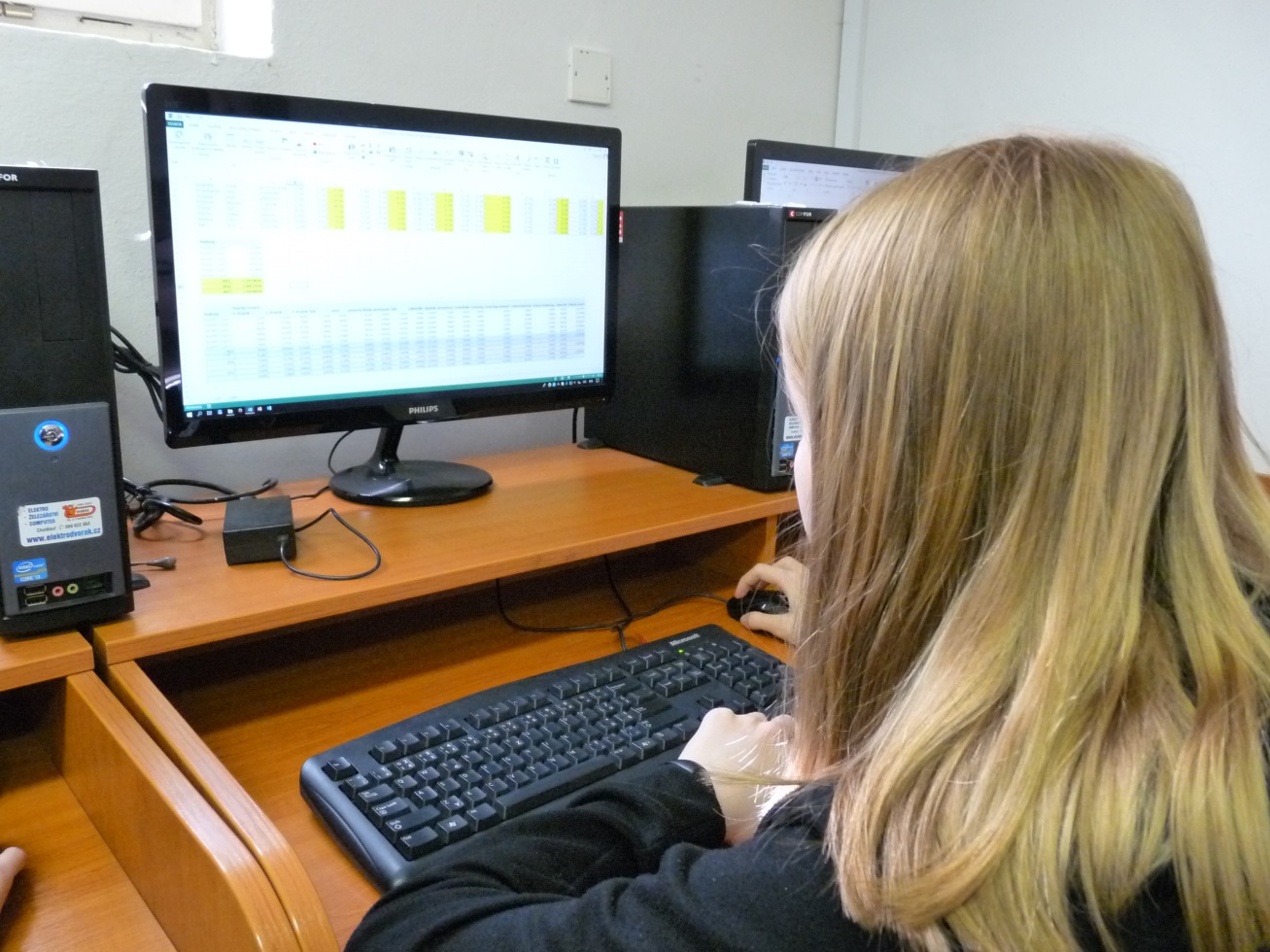 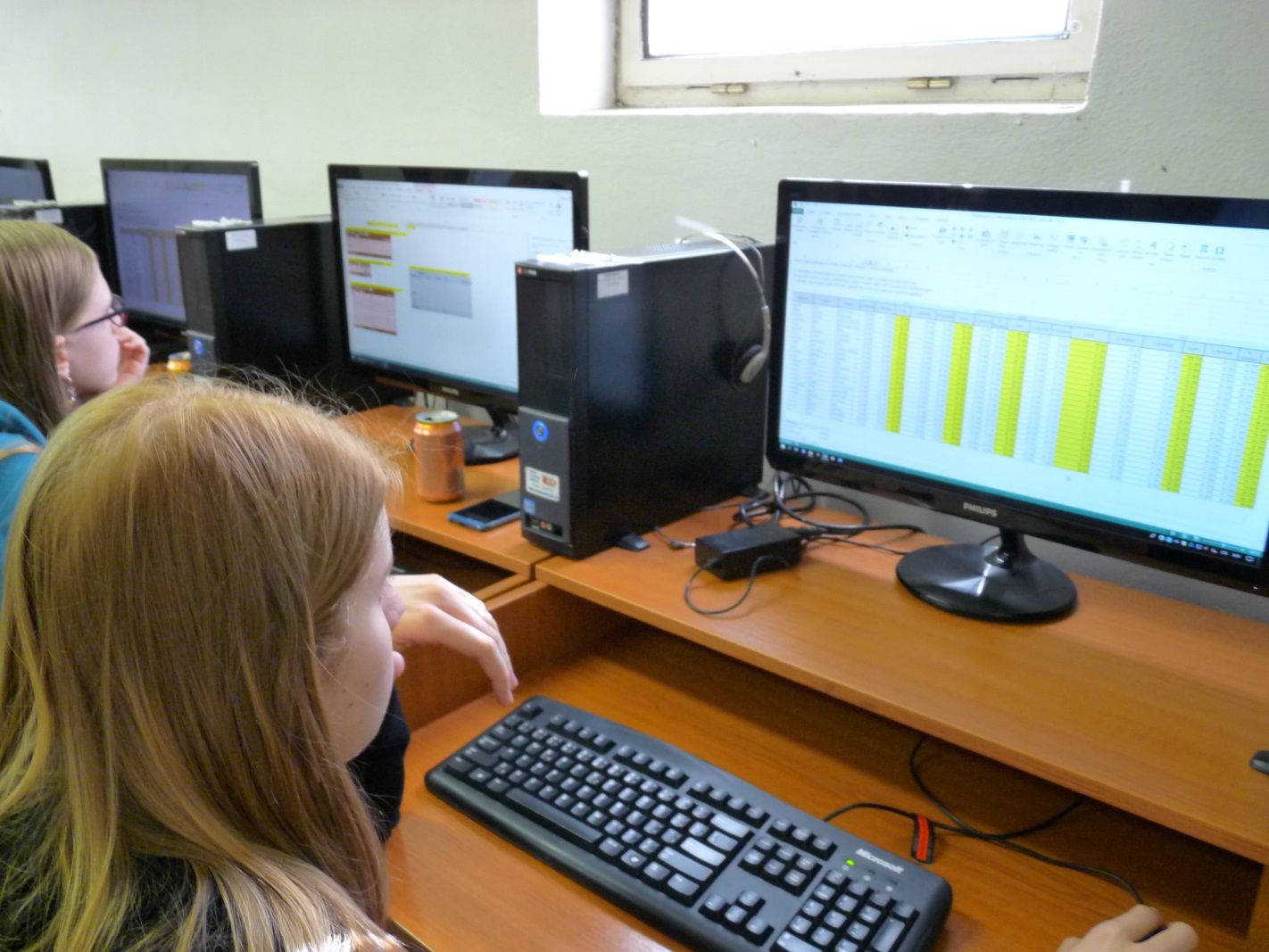 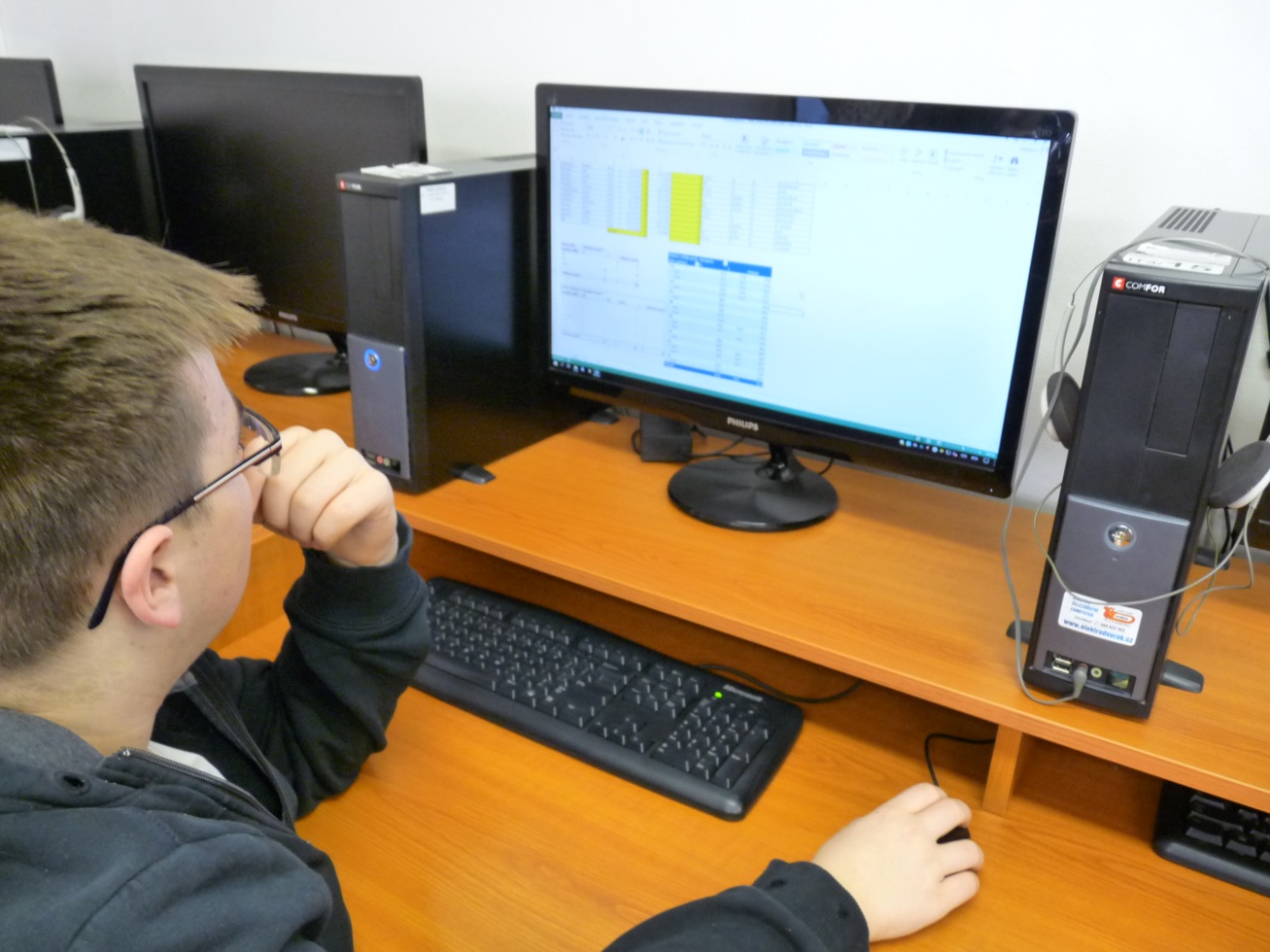 Kontrola správnosti vypracování úkolů

Diskuse
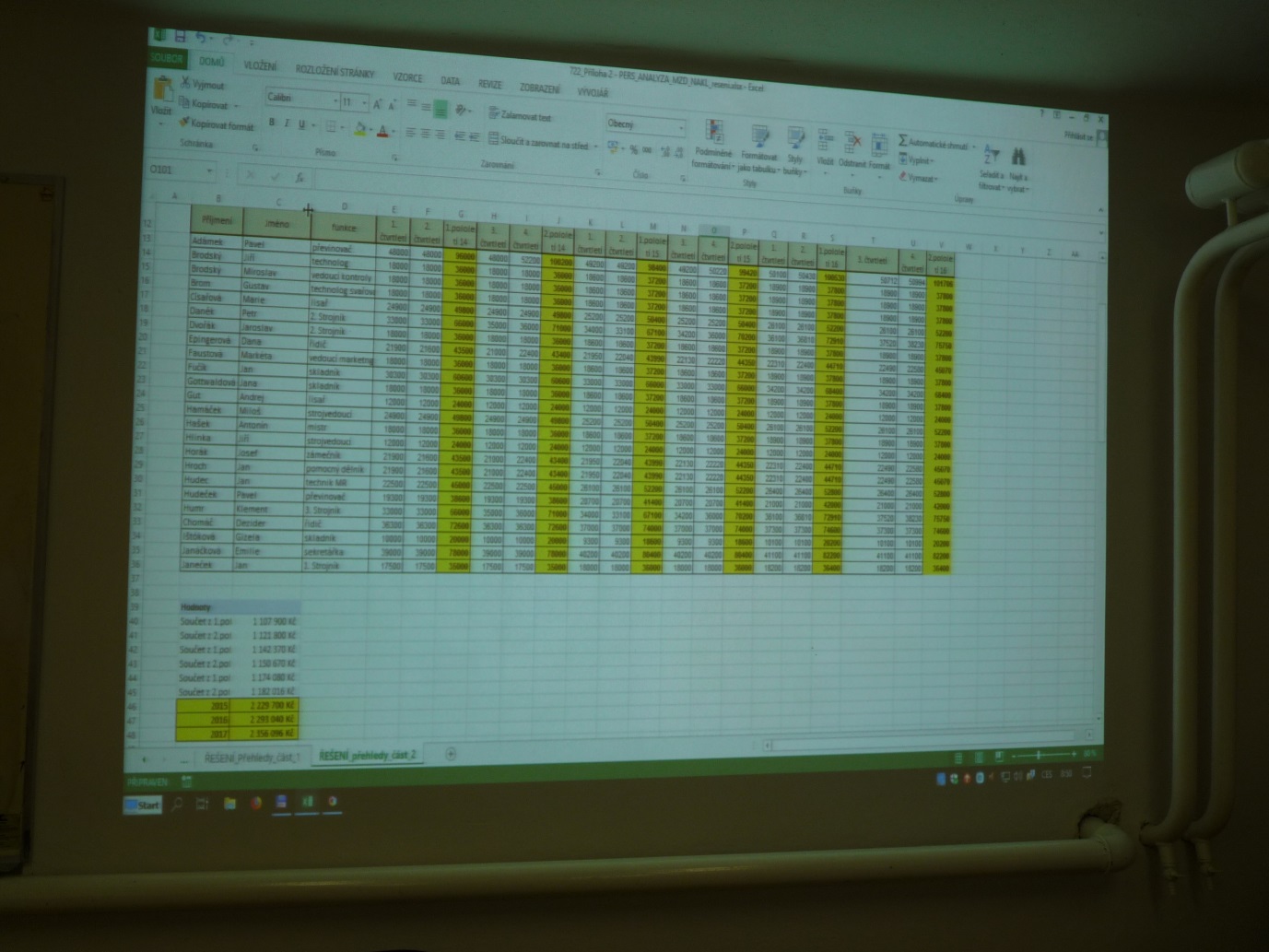 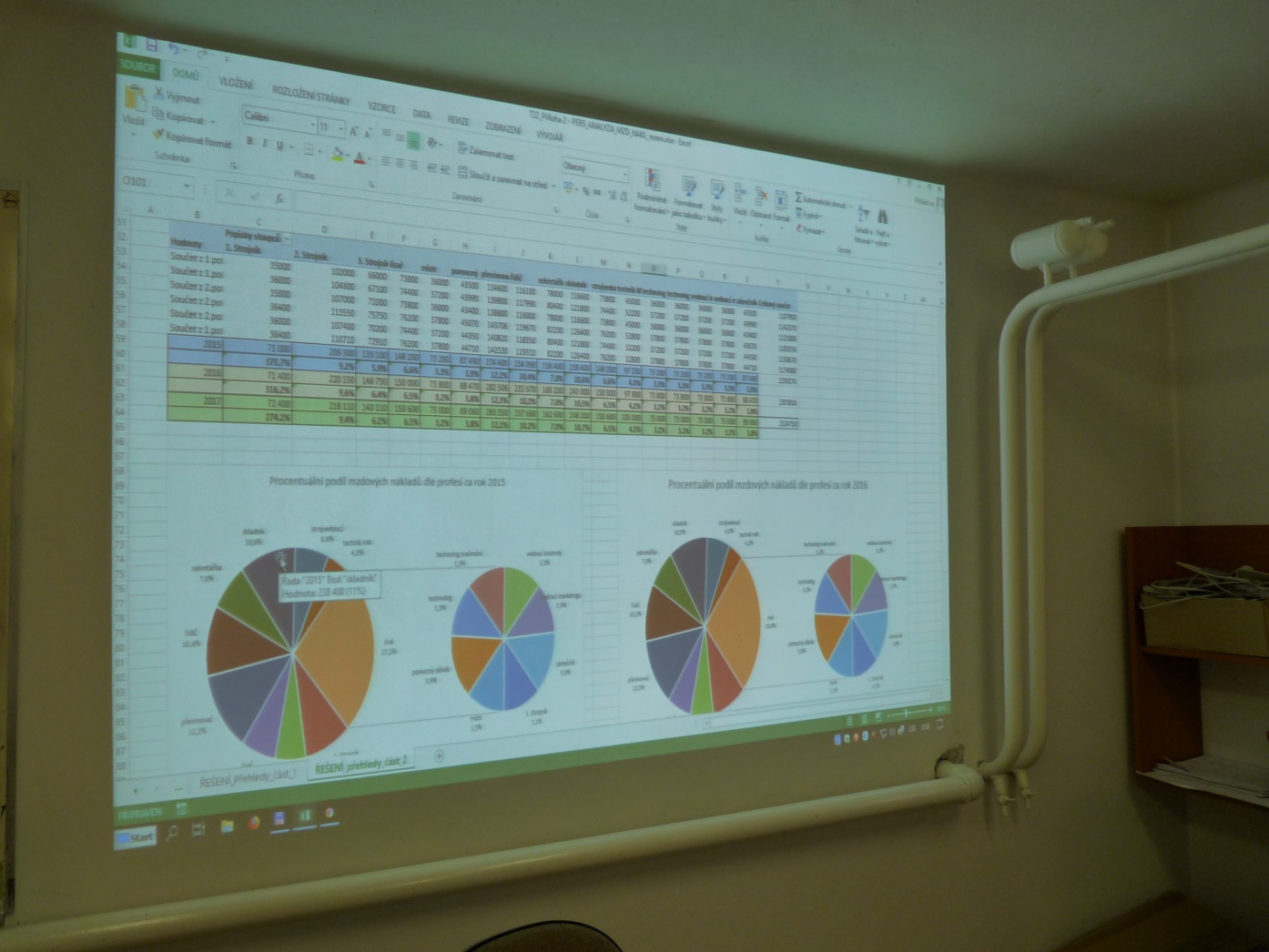 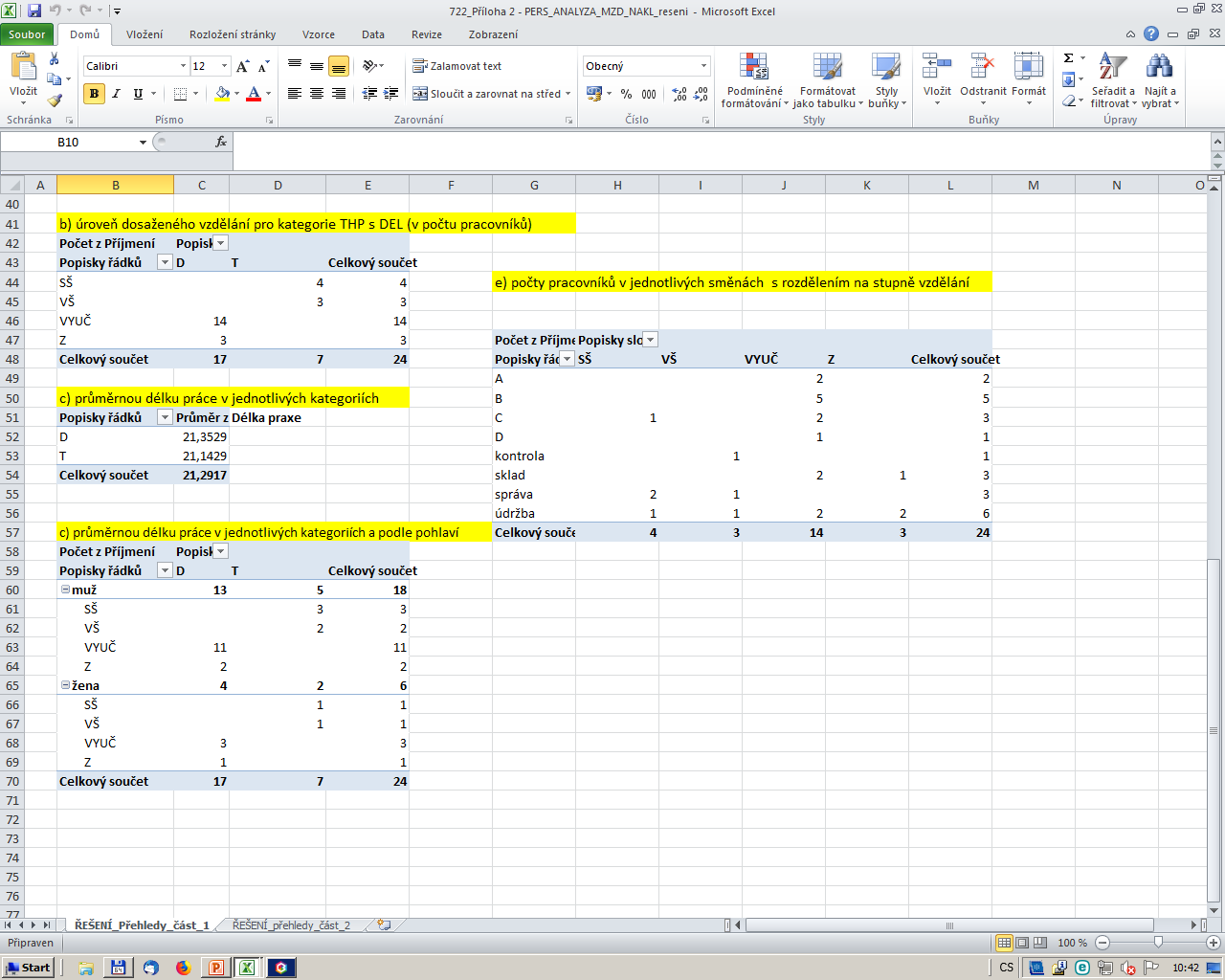 Závěrečné zhodnocení    hodiny
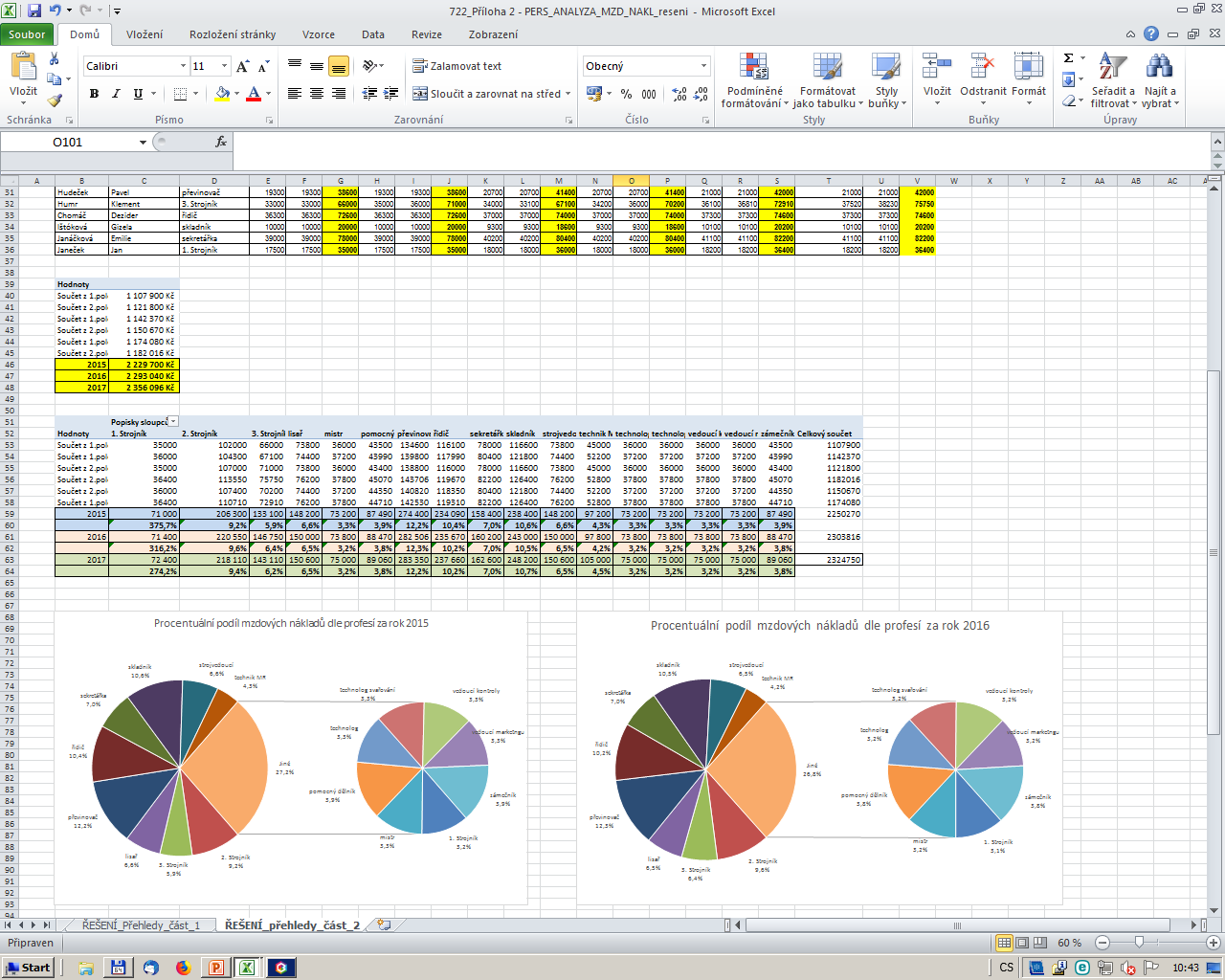